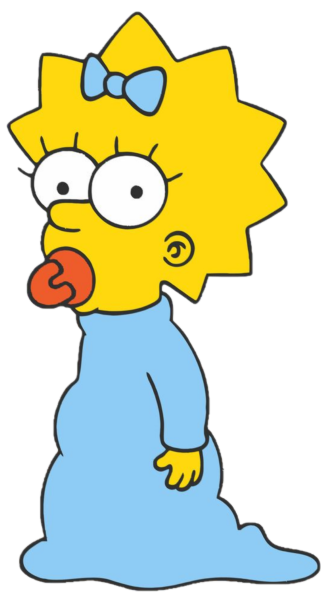 Adding a Temporal Dimension 
Towards Resolving Delegations 
in Liquid Democracy
Vangelis Markakis,  Giorgos Papasotiropoulos.
                                       Athens University of Economics and Business,     University of Warsaw
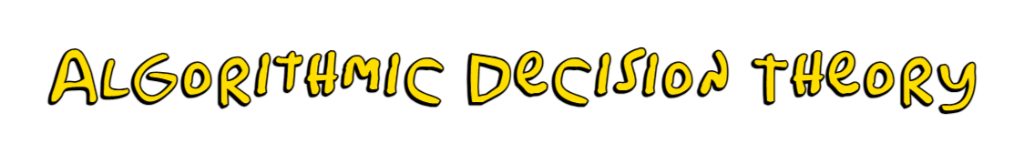 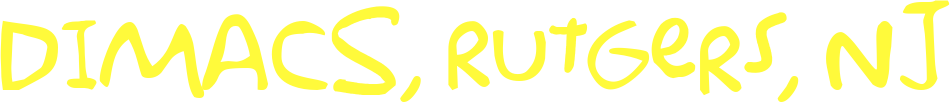 Liquid in democracy?
Sounds slippery! 
What’s that even mean?
Adding a Temporal Dimension 
Towards Resolving Delegations 
in Liquid Democracy
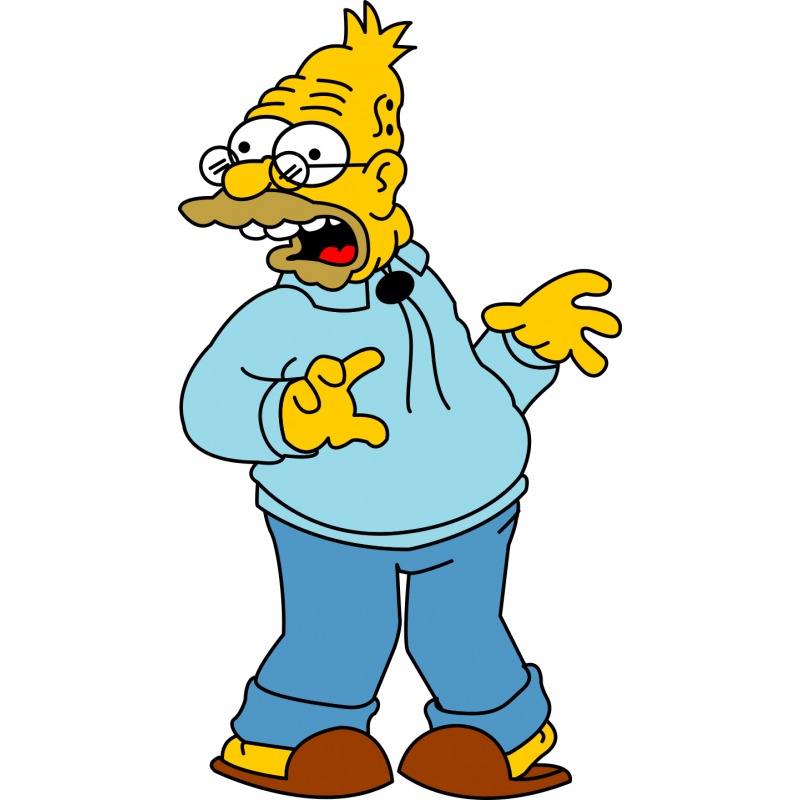 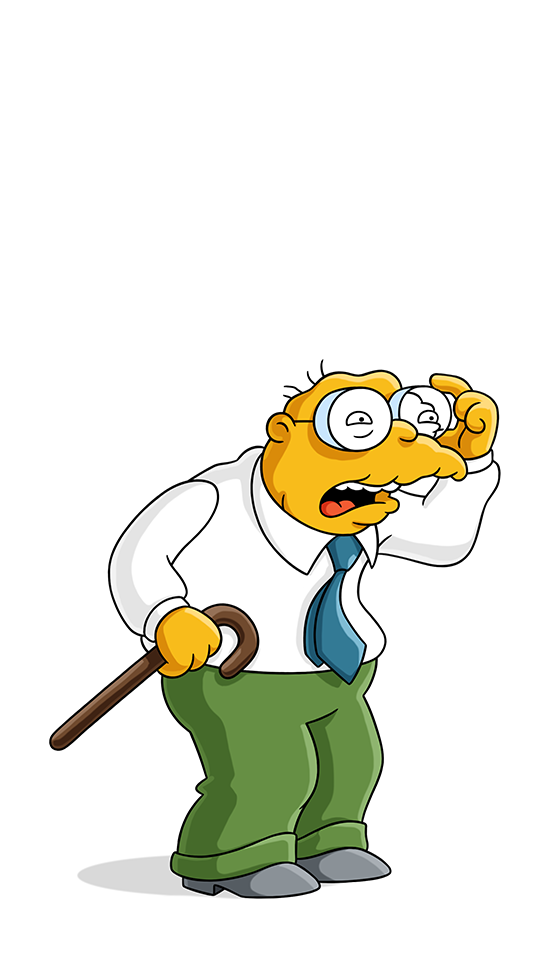 Resolving... 
what now?
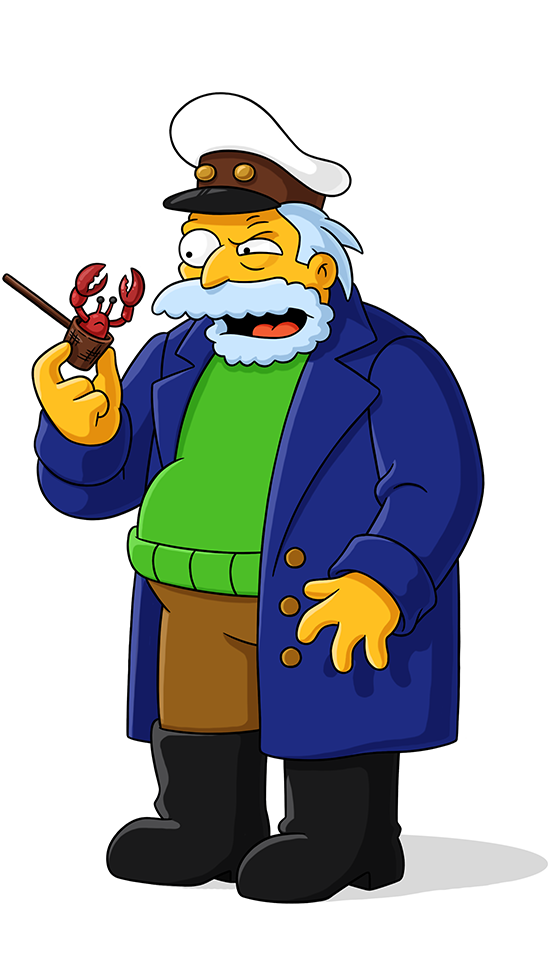 Temporal Voting? 
Wait, do we need a time machine for this?
PART 1
Liquid in democracy?
Sounds slippery! 
What’s that even mean?
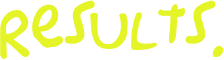 PART 5
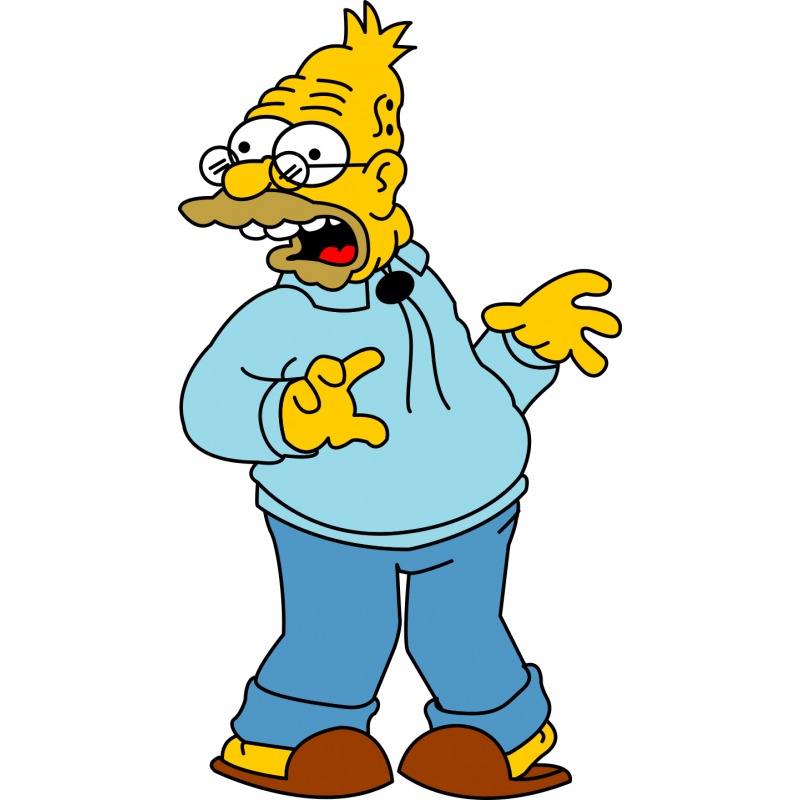 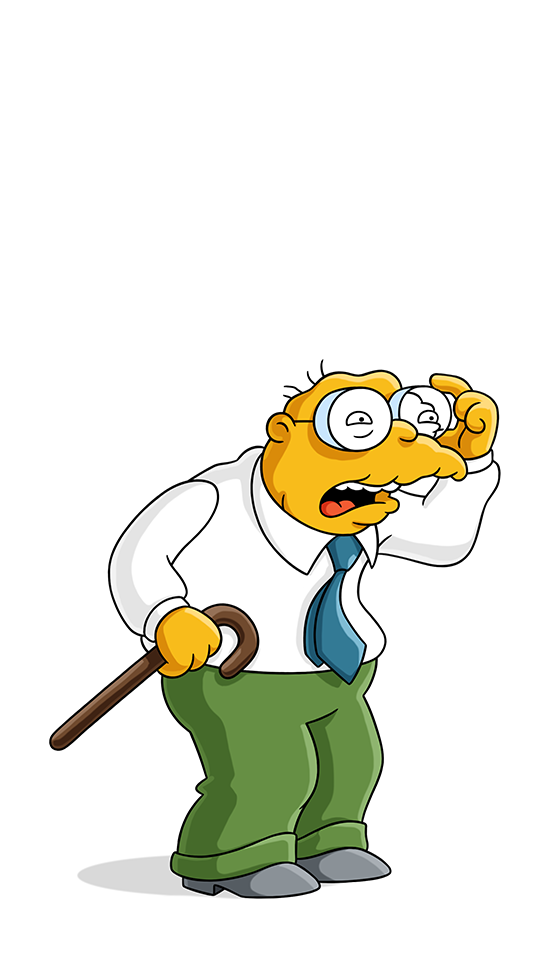 PART 2
Resolving... 
what now?
PART 4
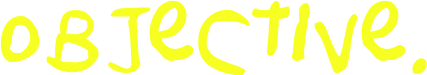 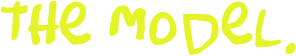 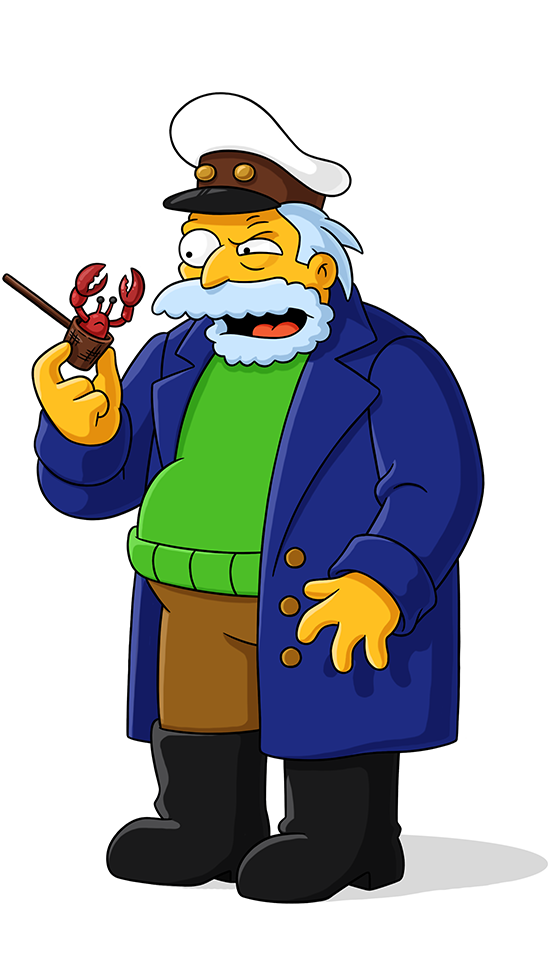 PART 3
Temporal Voting? 
Wait, do we need a time machine for this?
PART 1
Liquid in democracy?
Sounds slippery! 
What’s that even mean?
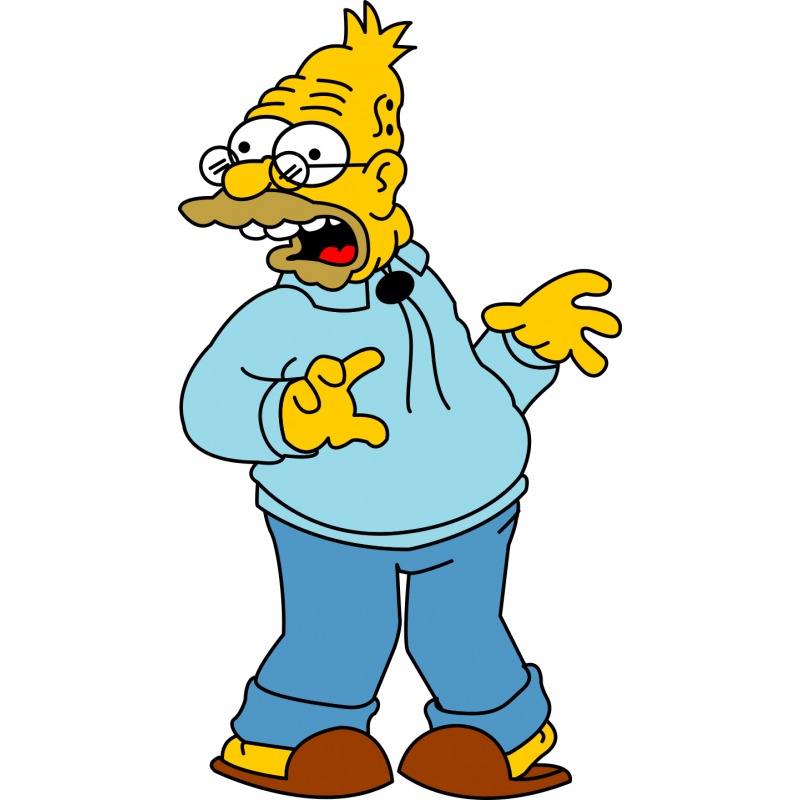 Direct Democracy
Representative Democracy
Liquid Democracy
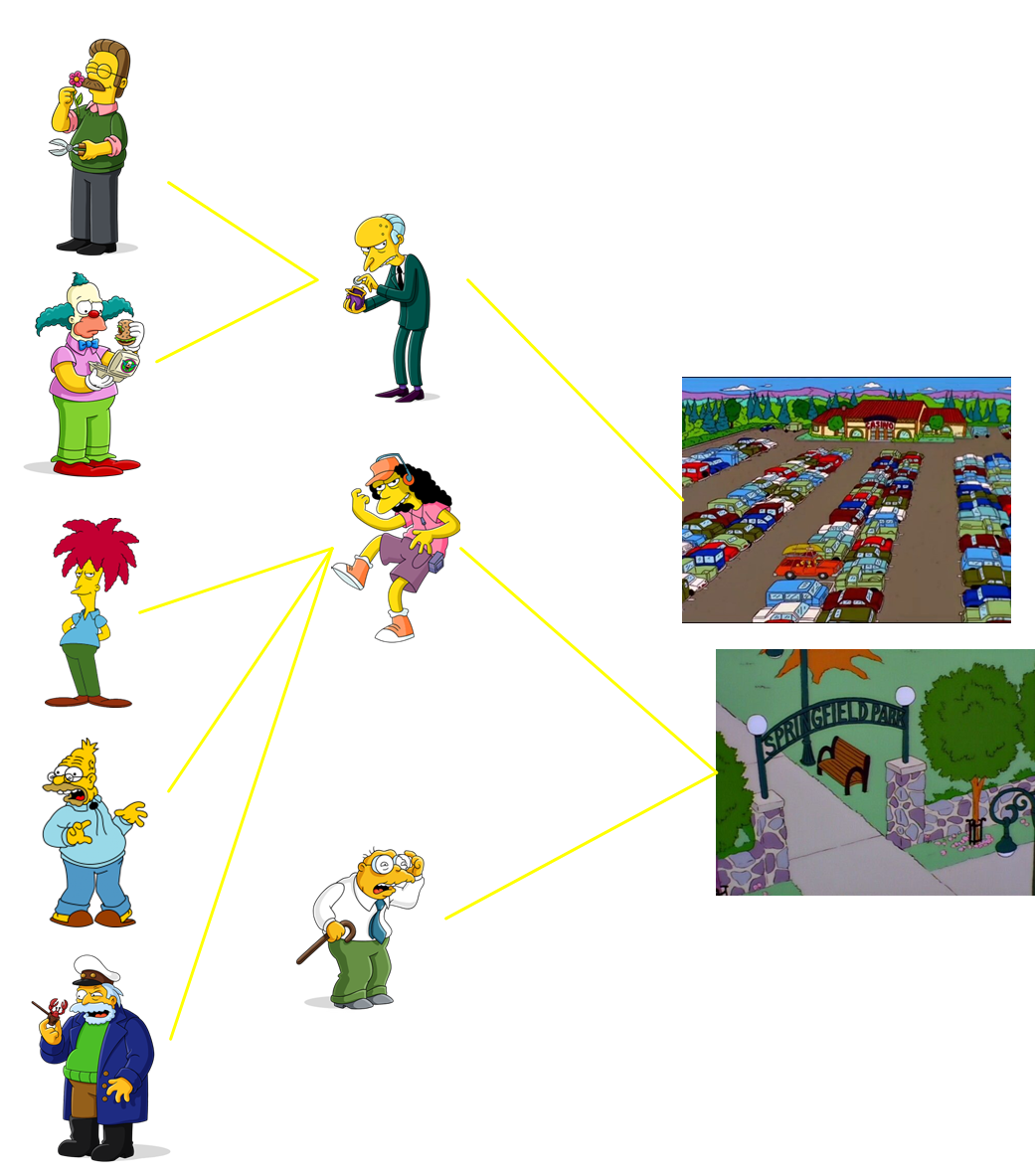 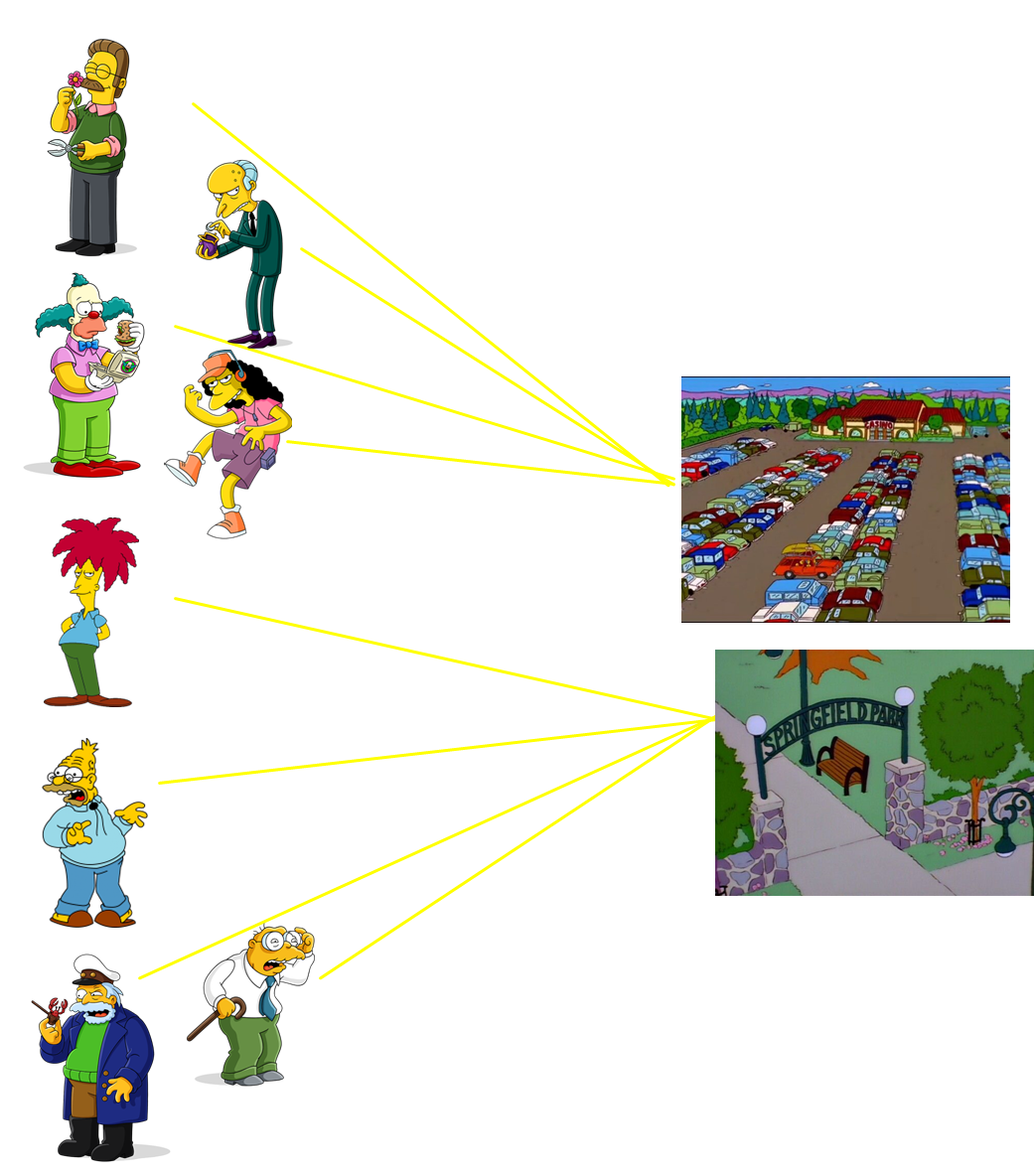 Anyone who feels well-informed can vote (as in direct democracy)
Voters that don’t feel at ease with voting can delegate (as in representative democracy)
Delegations are transitive
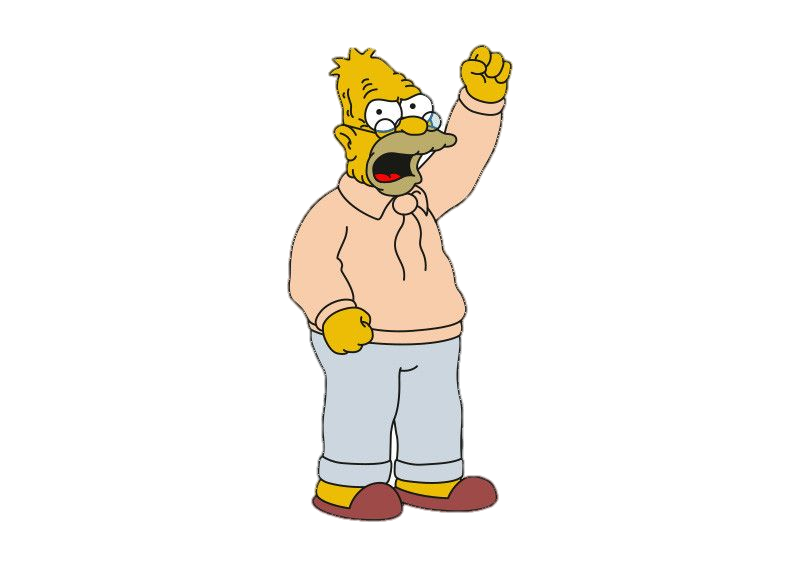 Got it!
It is like a total revolution for voting!
I’m all in!
PART 2
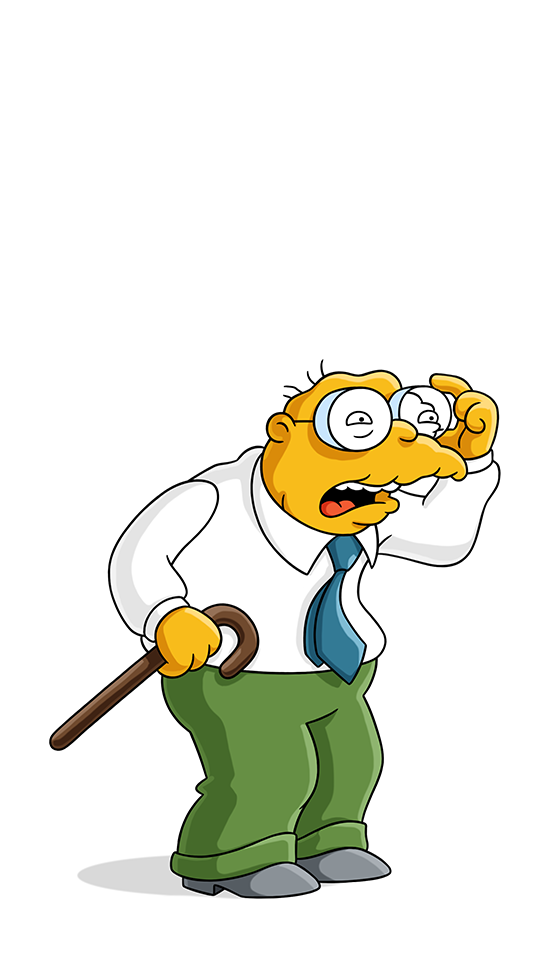 Resolving... 
what now?
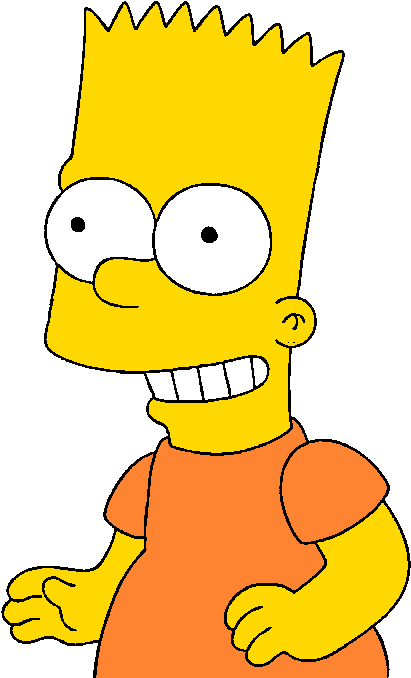 Liquid Democracy 
can be 
pretty effective 
at times.
voter 2
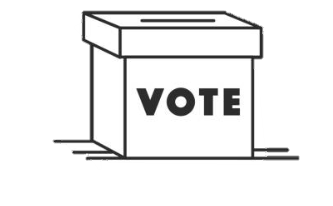 voter 2
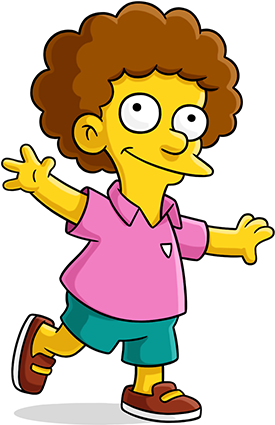 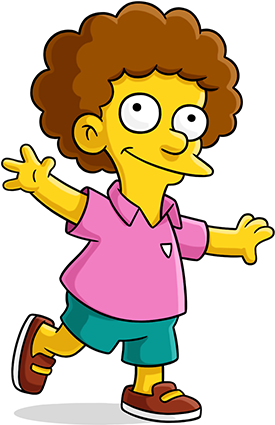 voter 1
voter 3
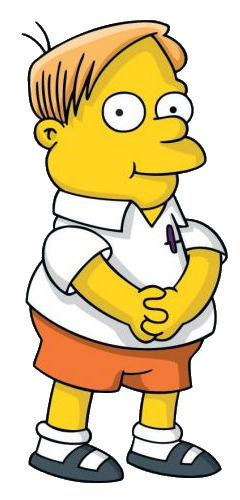 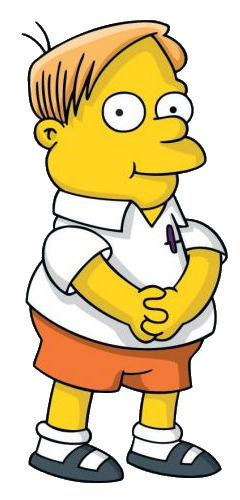 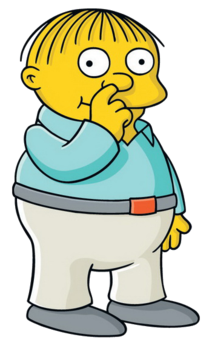 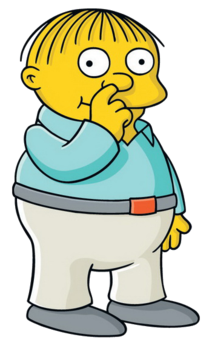 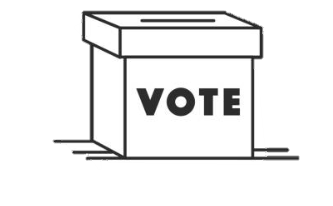 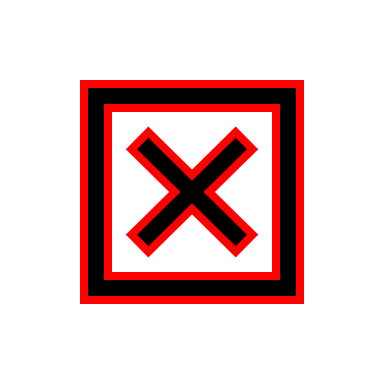 voter 3
voter 1
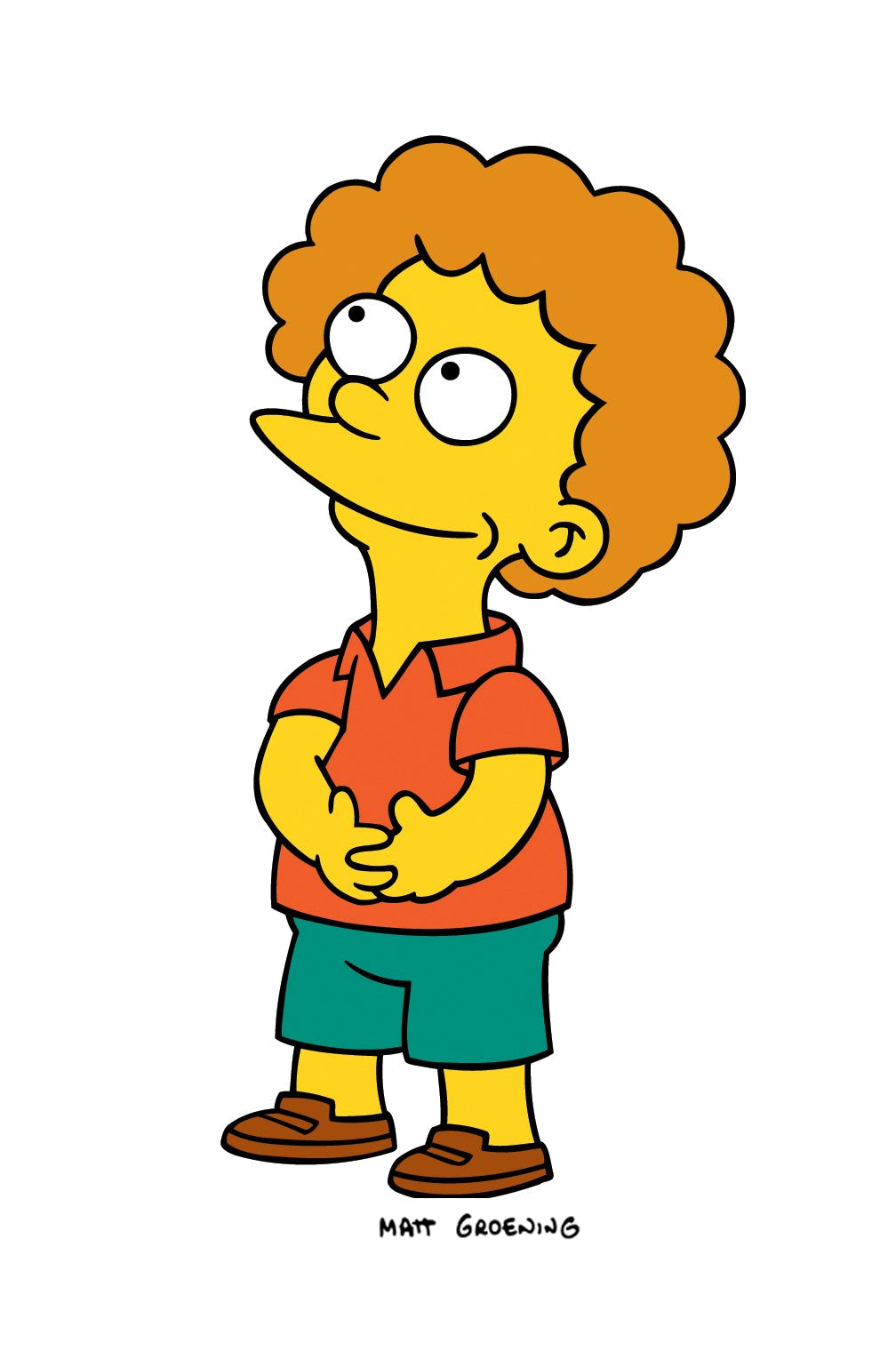 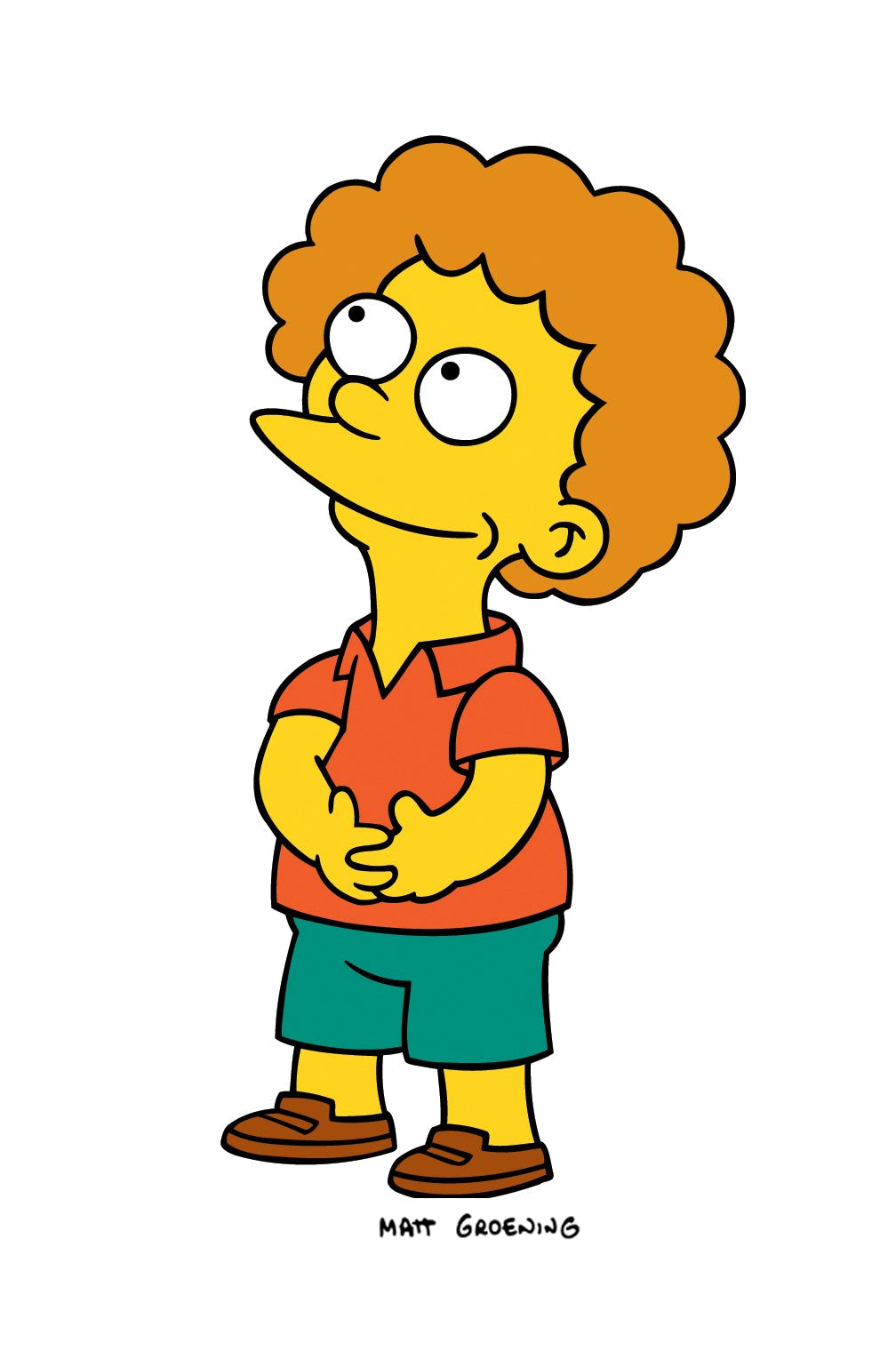 Paths to Abstainers
Delegation Cycles
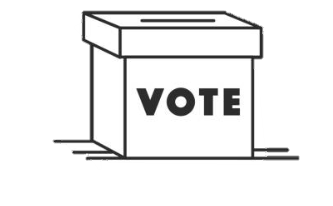 voter 4
voter 4
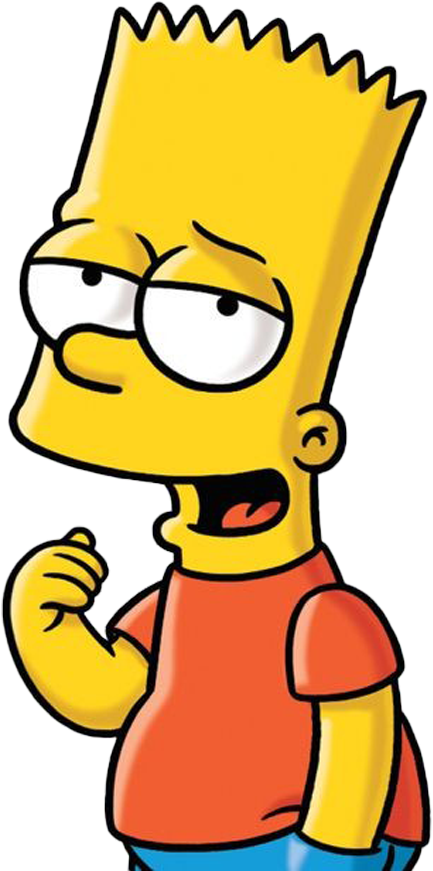 Liquid Democracy 
doesn't always come through 
like we hope it would.
voter 2
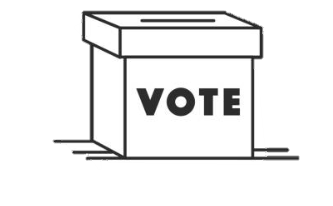 voter 2
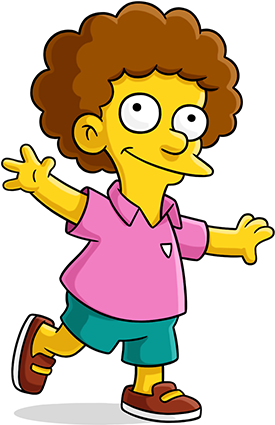 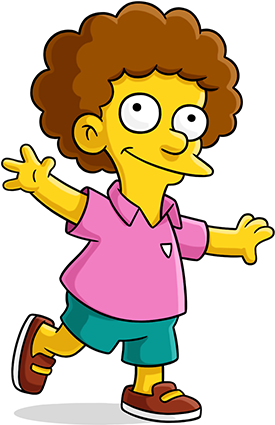 voter 1
voter 3
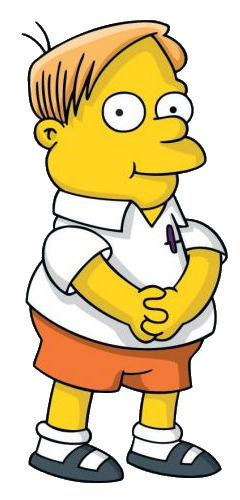 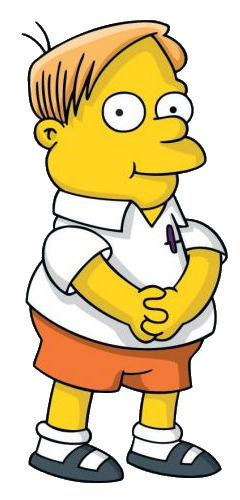 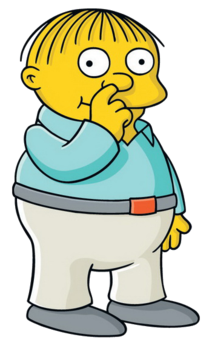 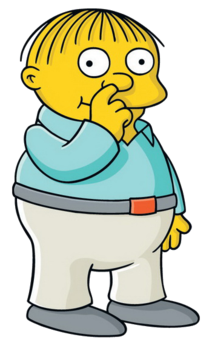 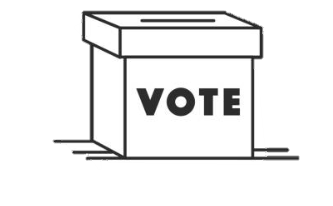 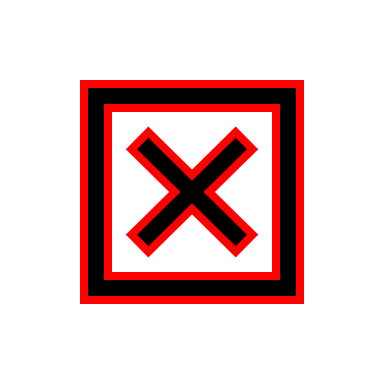 voter 3
voter 1
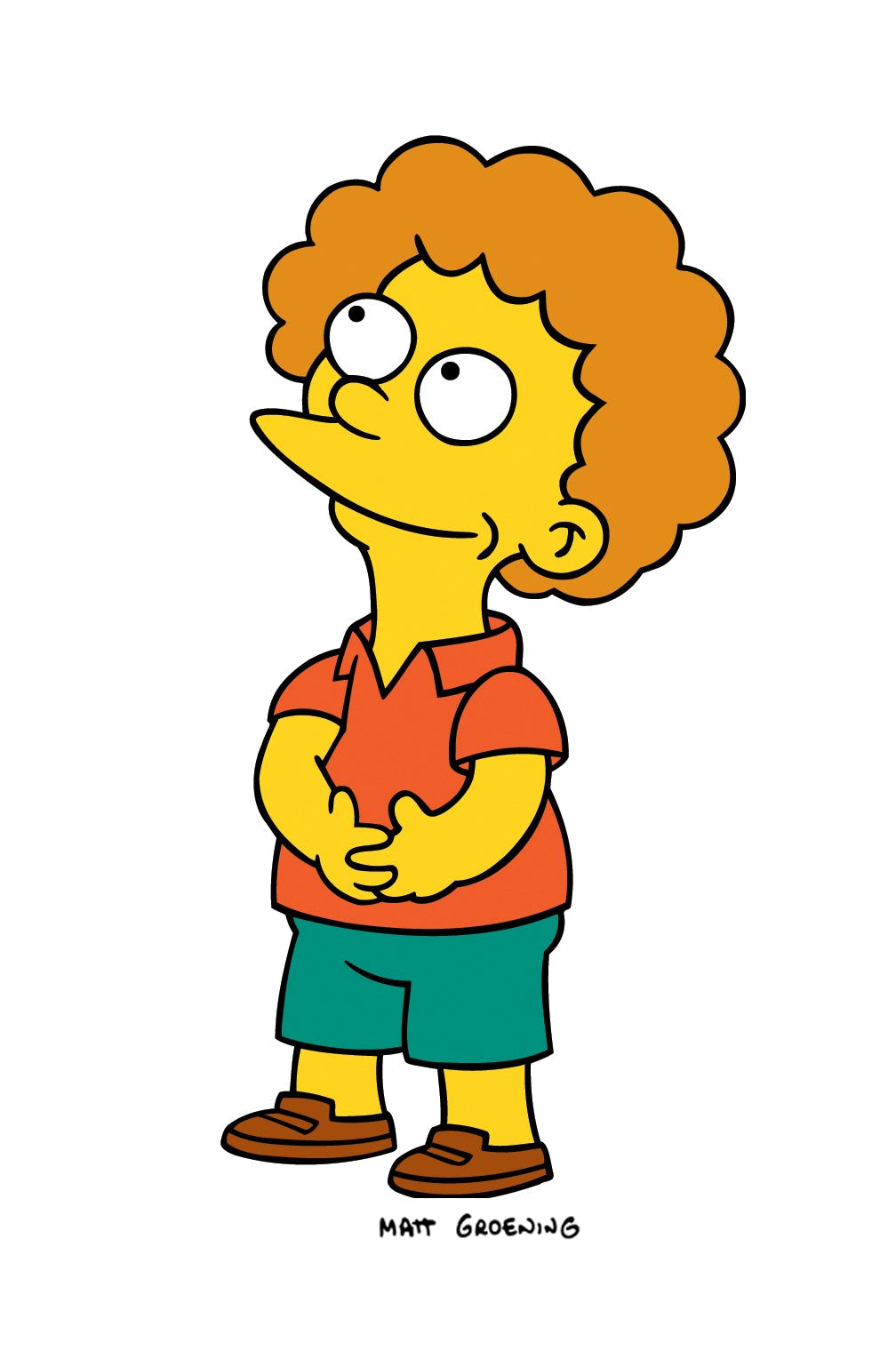 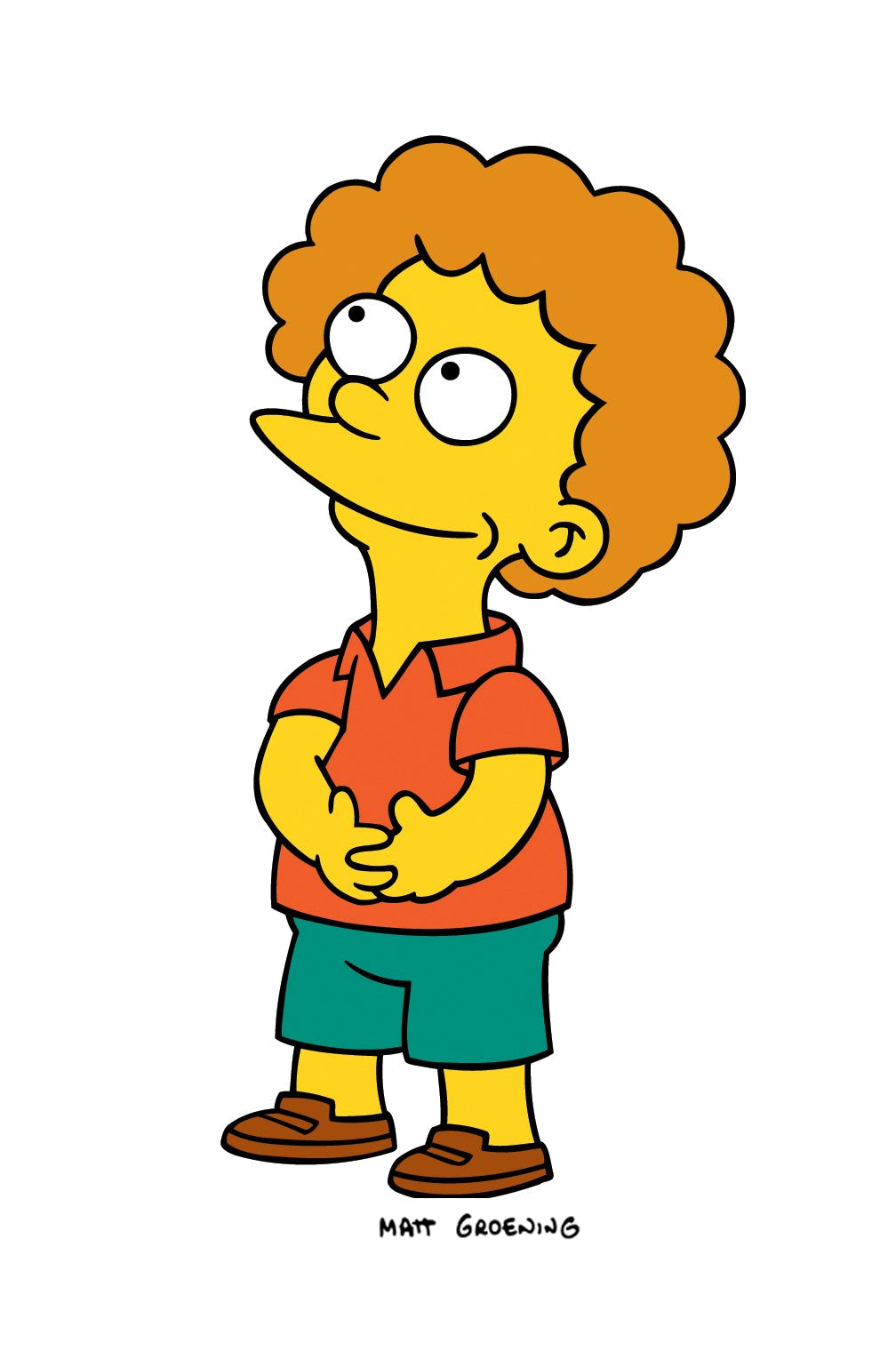 Paths to Abstainers
Delegation Cycles
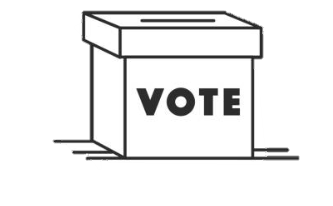 voter 4
voter 4
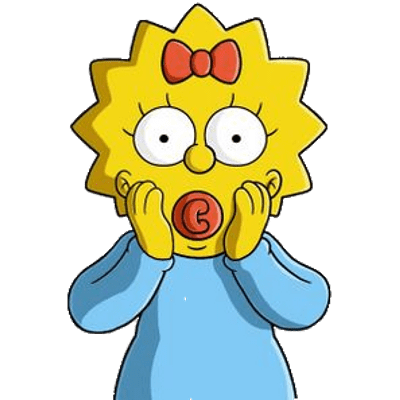 Wow! Those problems are serious. 
We've got to figure out 
a way to solve them!
[1]  M. Brill, T. Delemazure, A. George, M. Lackner, and U. Schmidt-Kraepelin. Liquid democracy with ranked delegations. (AAAI’22)
voter 2
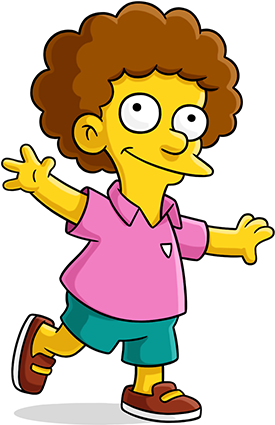 I am fine with delegating here, there, or elsewhere, as long as it does not create a cycle or lead to an abstaining path.
The model of 
multiple delegations [1].
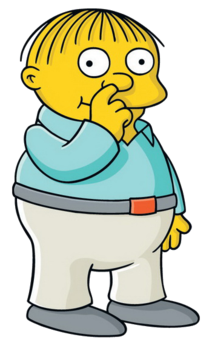 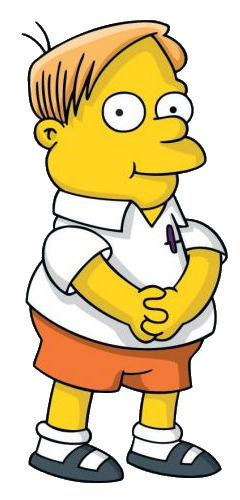 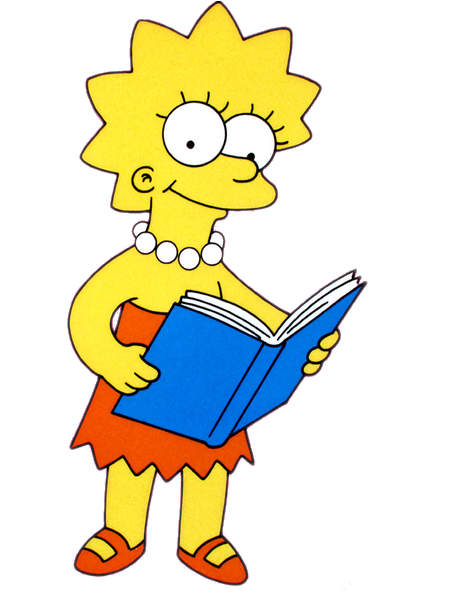 voter 1
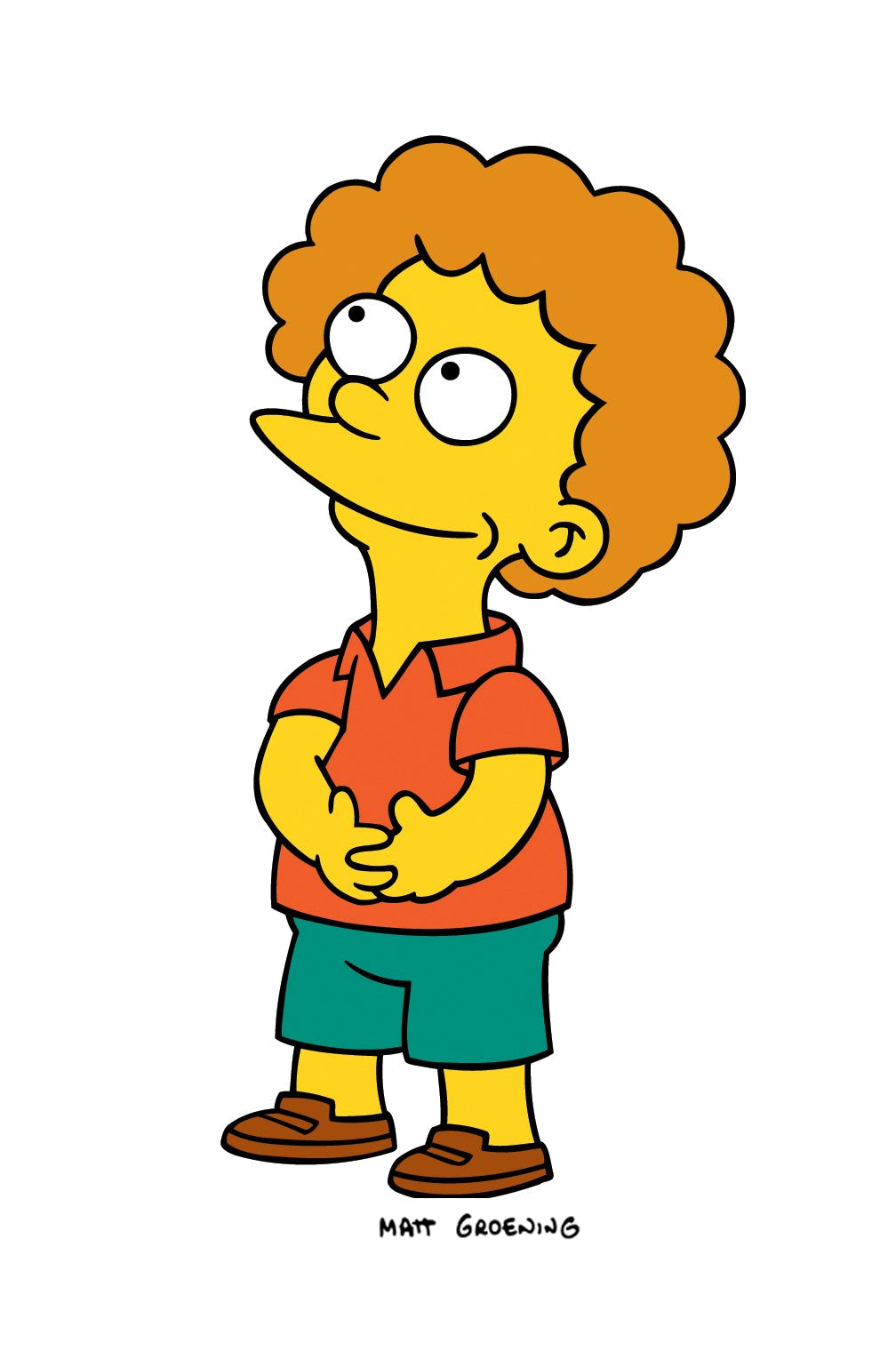 How are all those
delegations being resolved?
voter 3
voter 4
CENTRALIZED
MECHANISM!
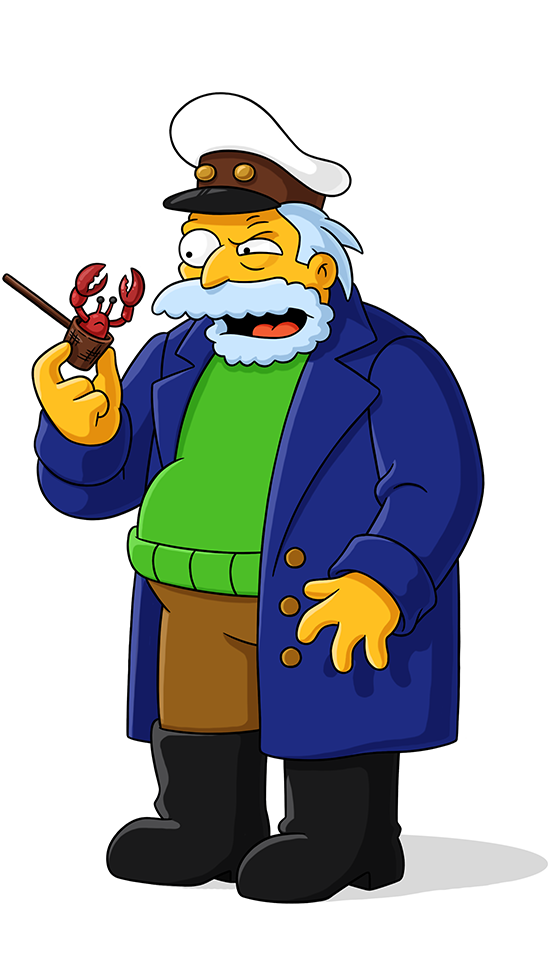 What can be “temporal” in Liquid Democracy?
PART 3
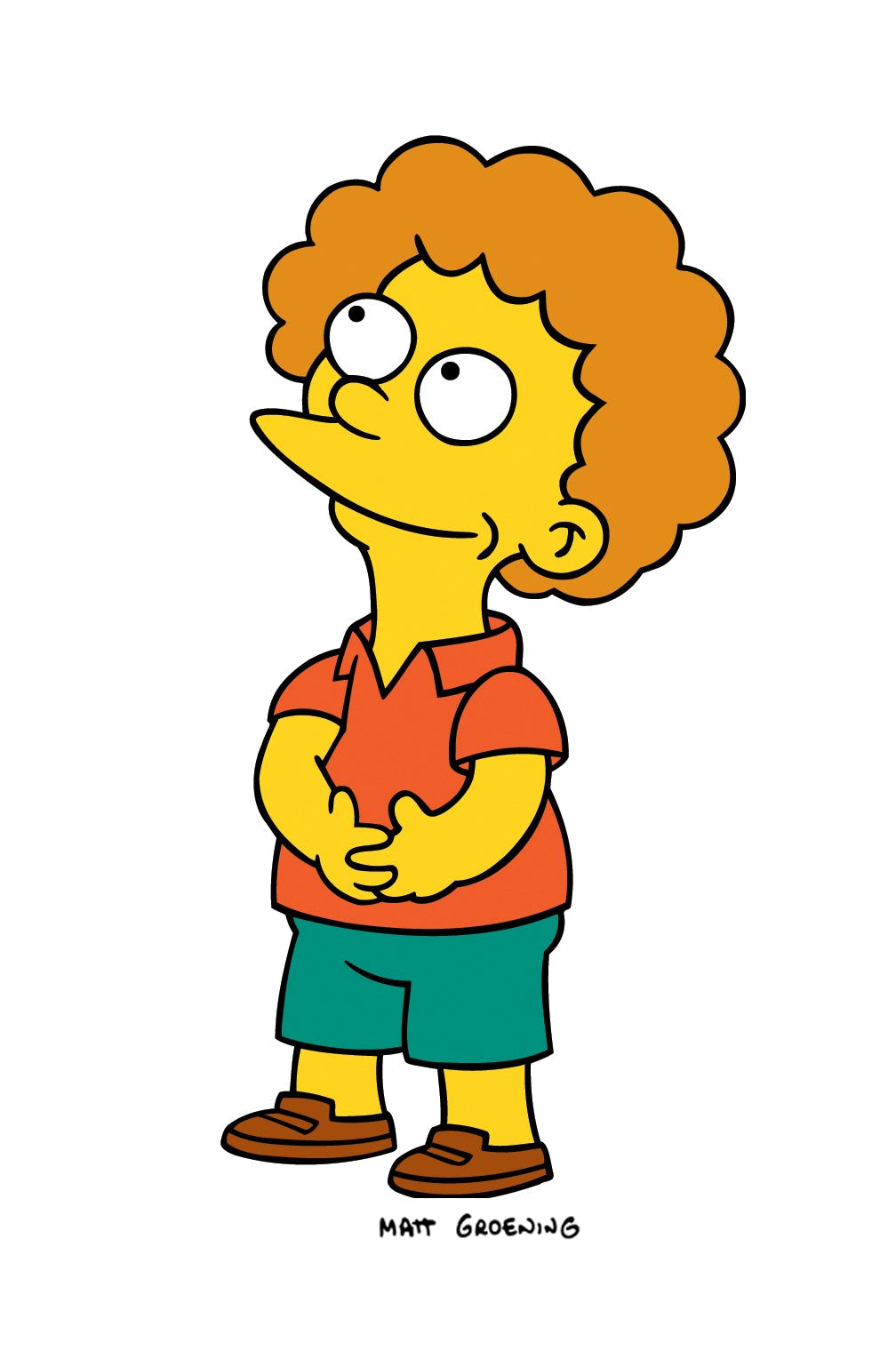 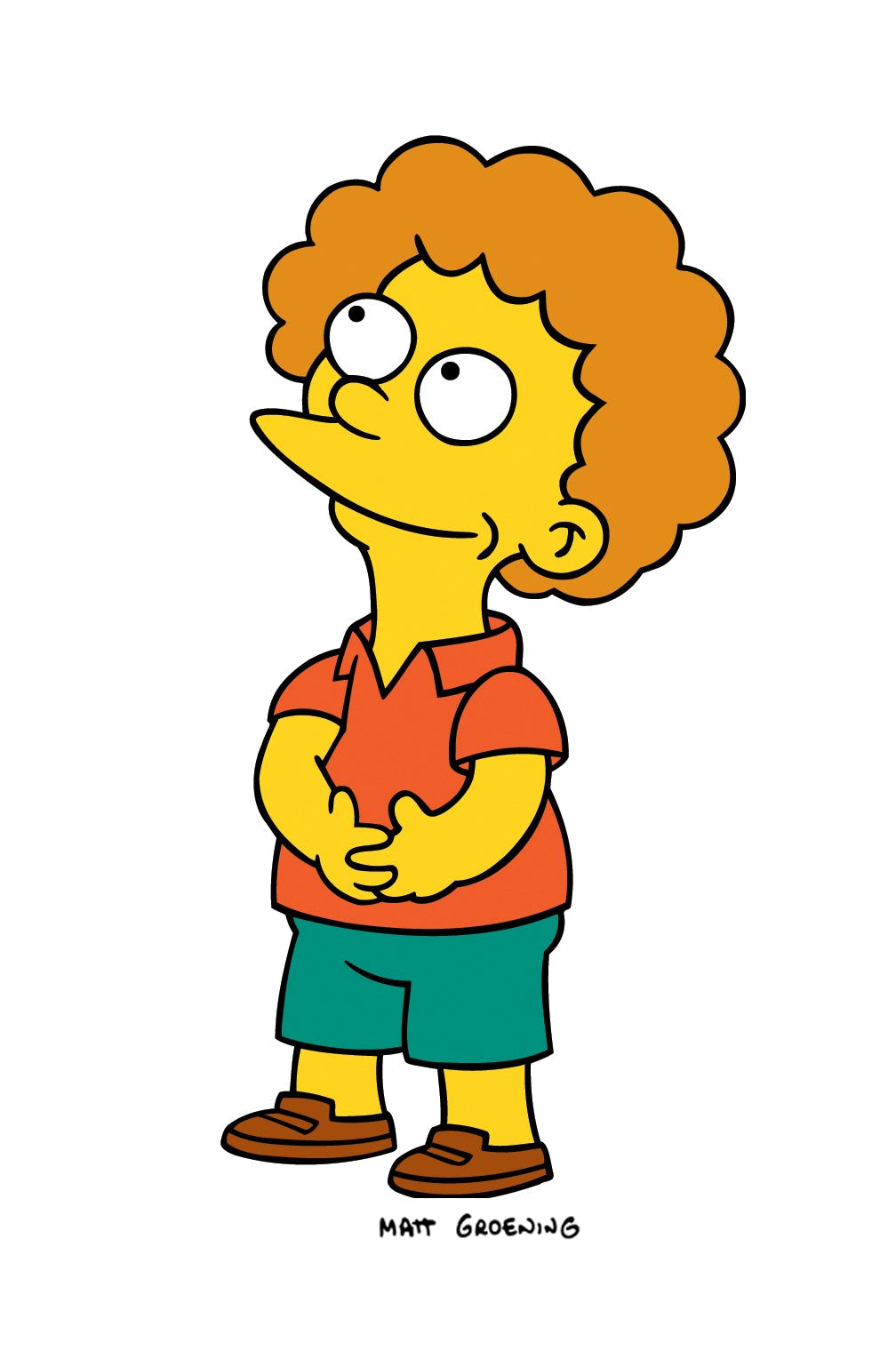 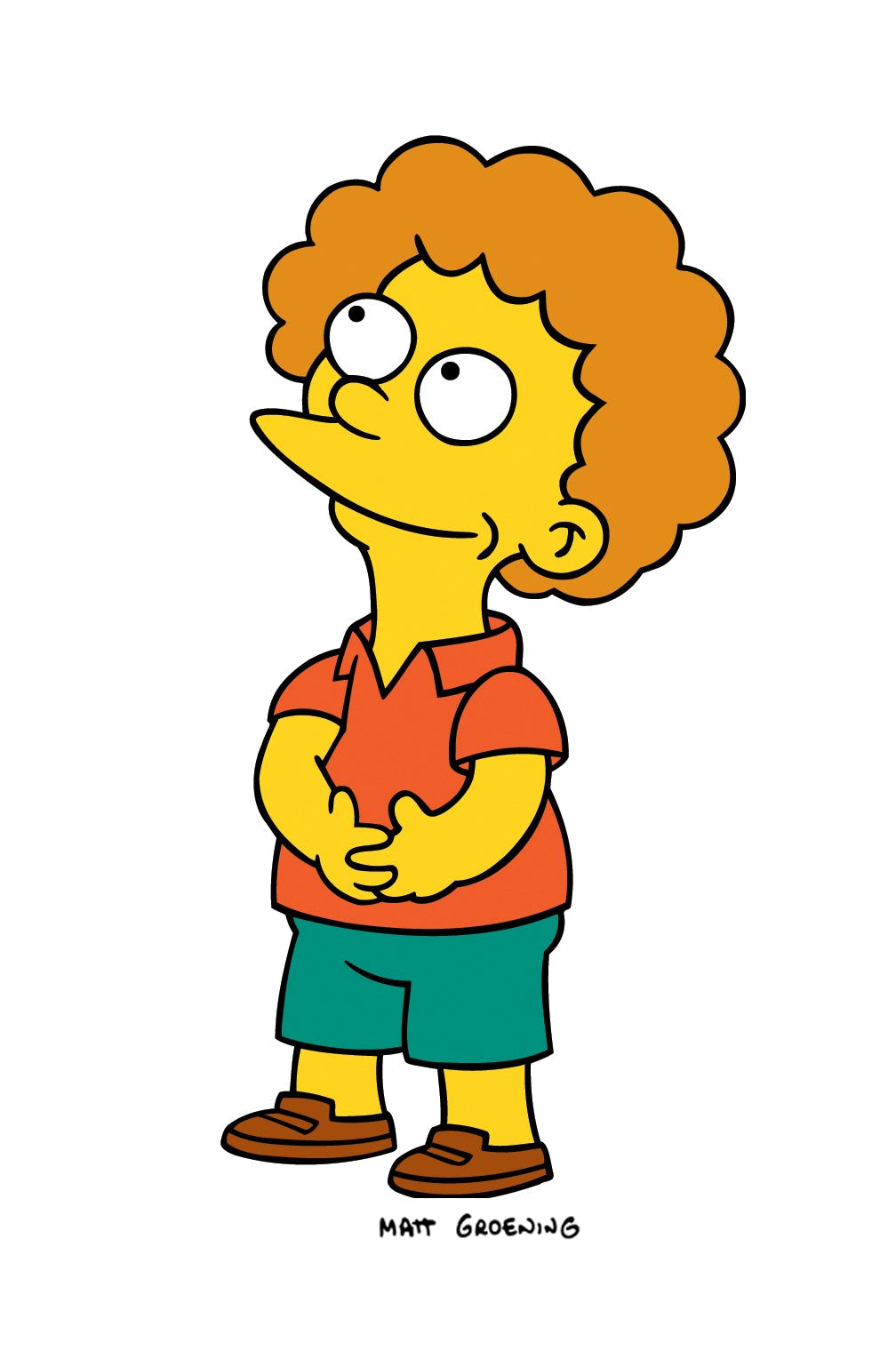 I'm staying consistent, 
I have faith in voter 2.
I trust voter 2.
voter 3
Guess what? I'm still sticking with voter 2.
voter 3
voter 3
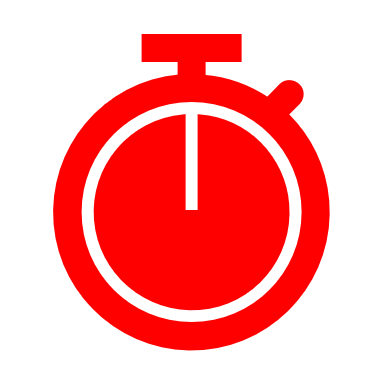 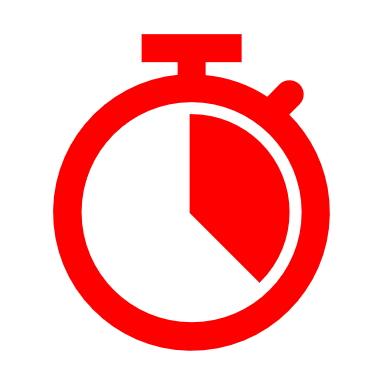 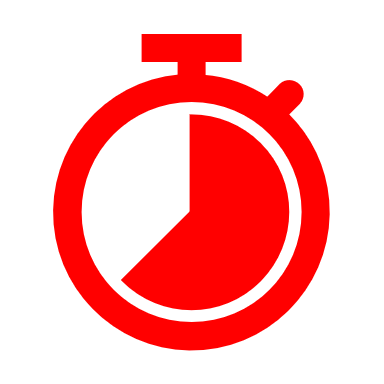 Shortly Before 
the Election Day
A Good While Before 
the Election Day
Election Day
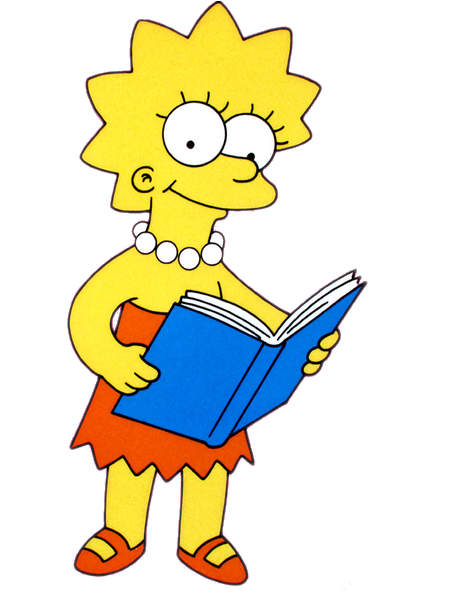 Well, real-life elections work a bit differently than this.
Pff, too soon!  I haven’t formed an opinion yet.
I've switched. 
I'm going 
with voter 3.
I trust voter 1.
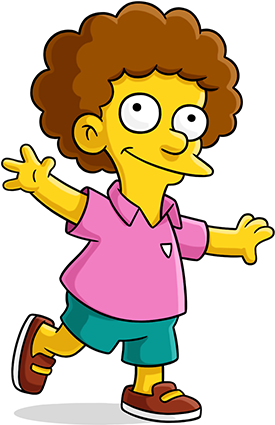 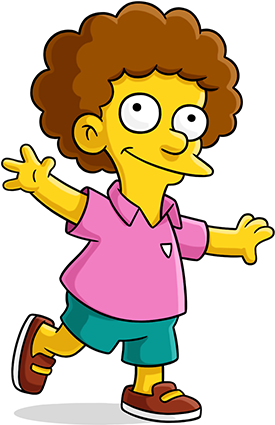 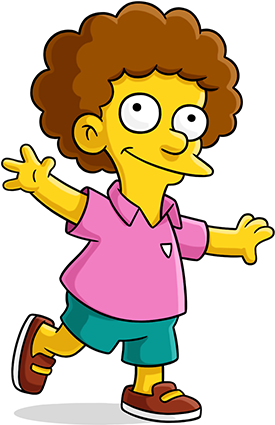 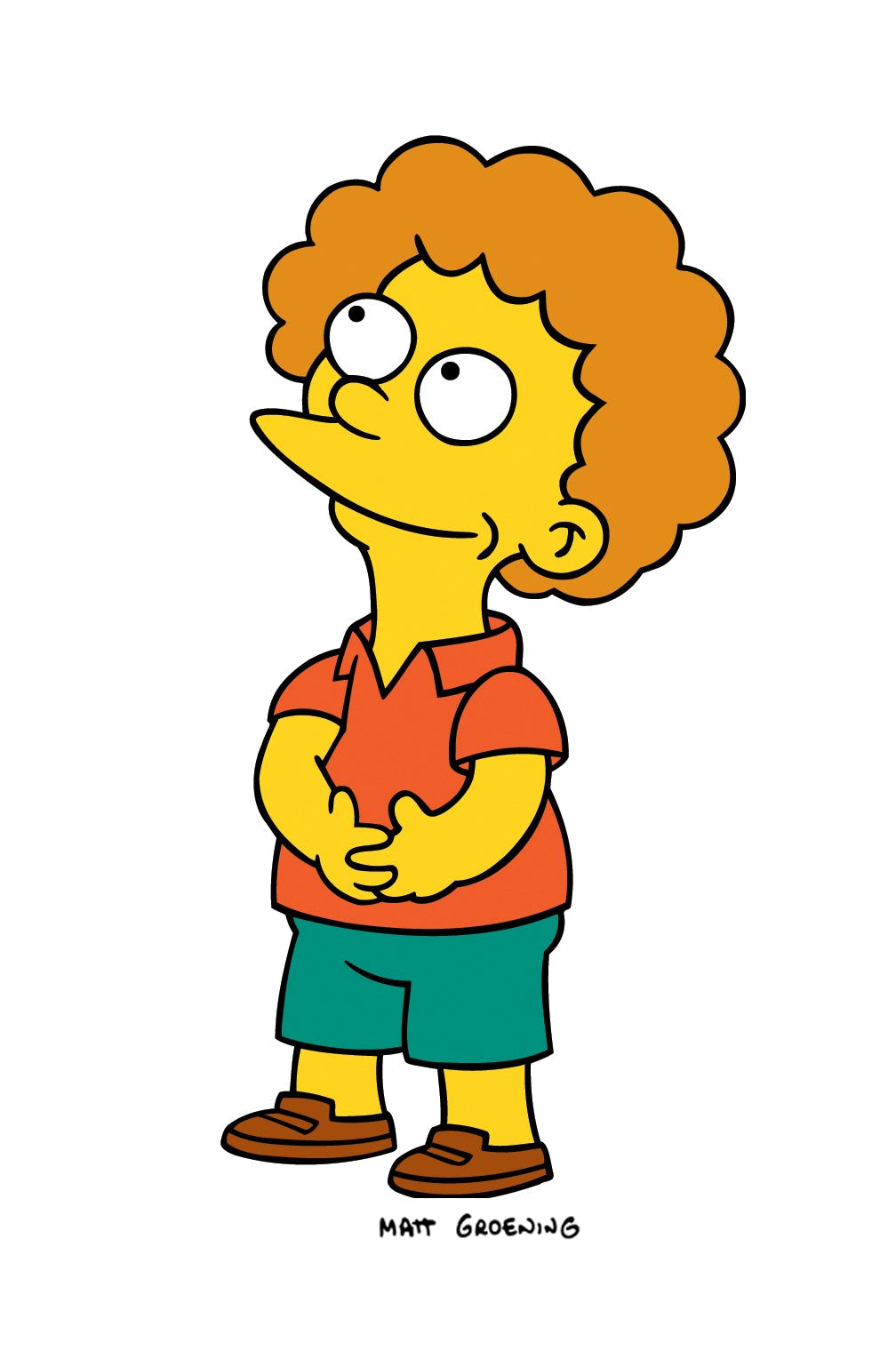 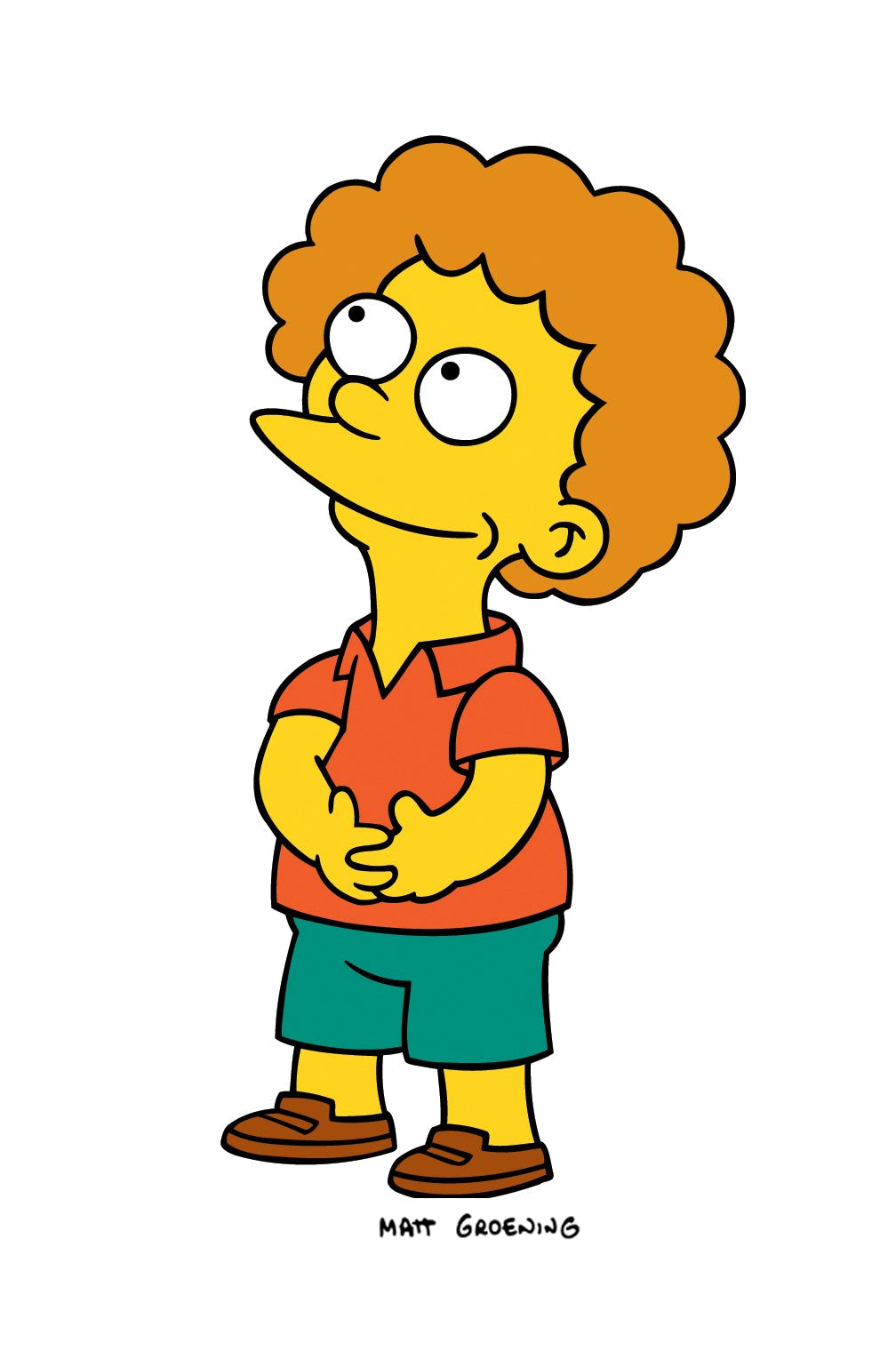 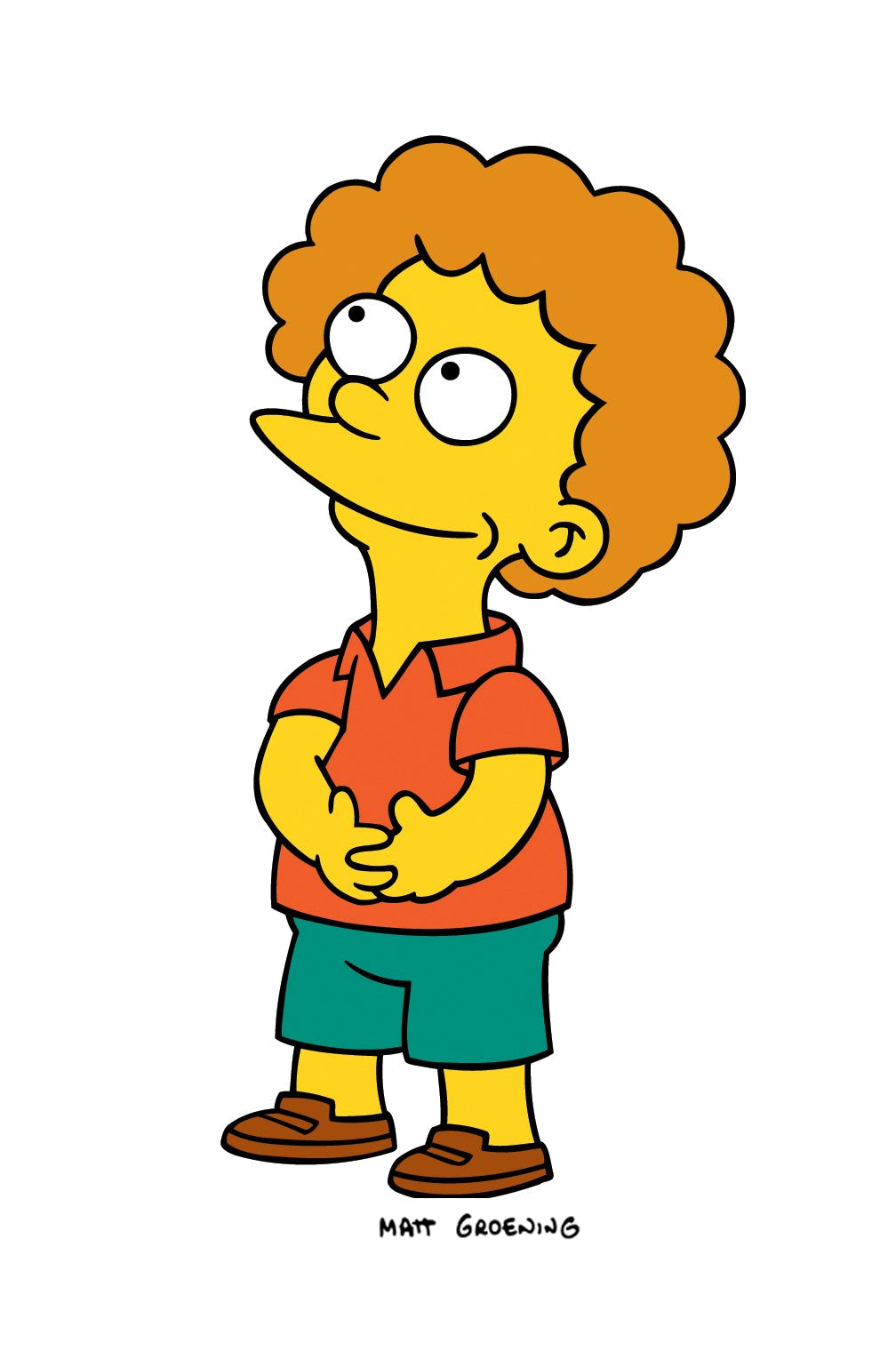 voter 2
voter 2
voter 2
I'm staying consistent, 
I have faith in voter 2.
I trust voter 2.
voter 3
Guess what? I'm still sticking with voter 2.
voter 3
voter 3
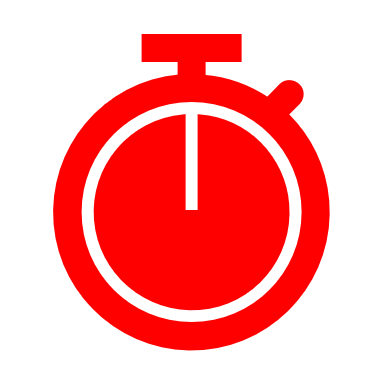 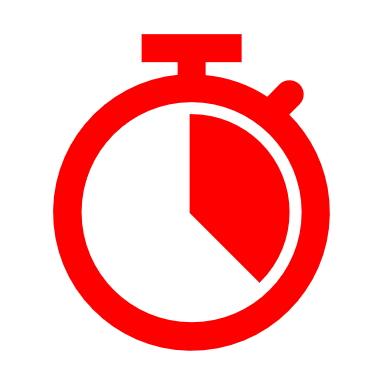 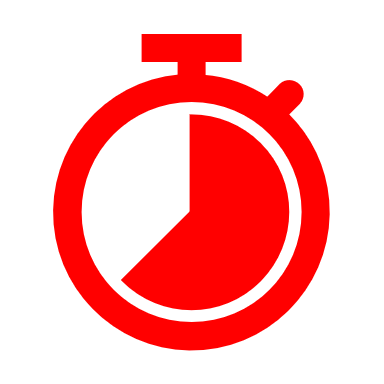 Shortly Before 
the Election Day
A Good While Before 
the Election Day
Election Day
I trust voter 2.
No need to ask again; 
I'm committed to voting!
Never mind, I’ll vote.
Pff, too soon!  I haven’t formed an opinion yet.
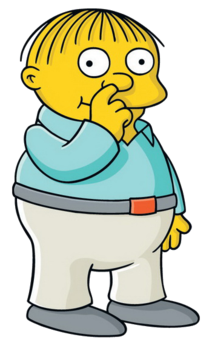 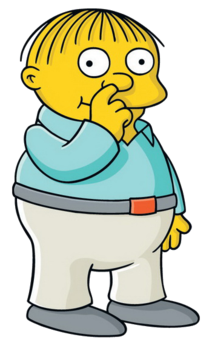 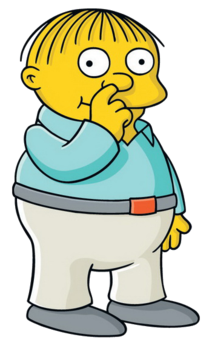 I've switched. 
I'm going 
with voter 3.
I trust voter 1.
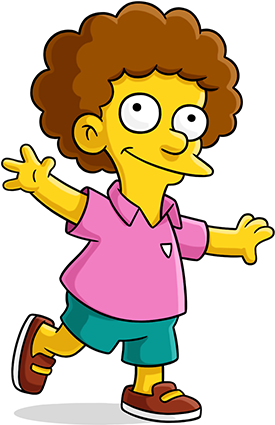 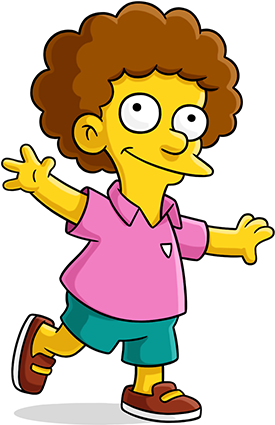 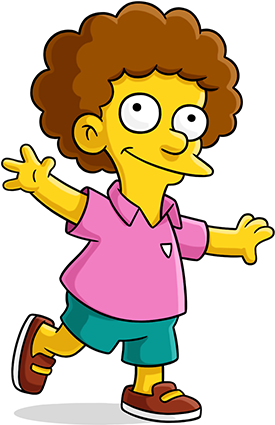 voter 1
voter 1
voter 1
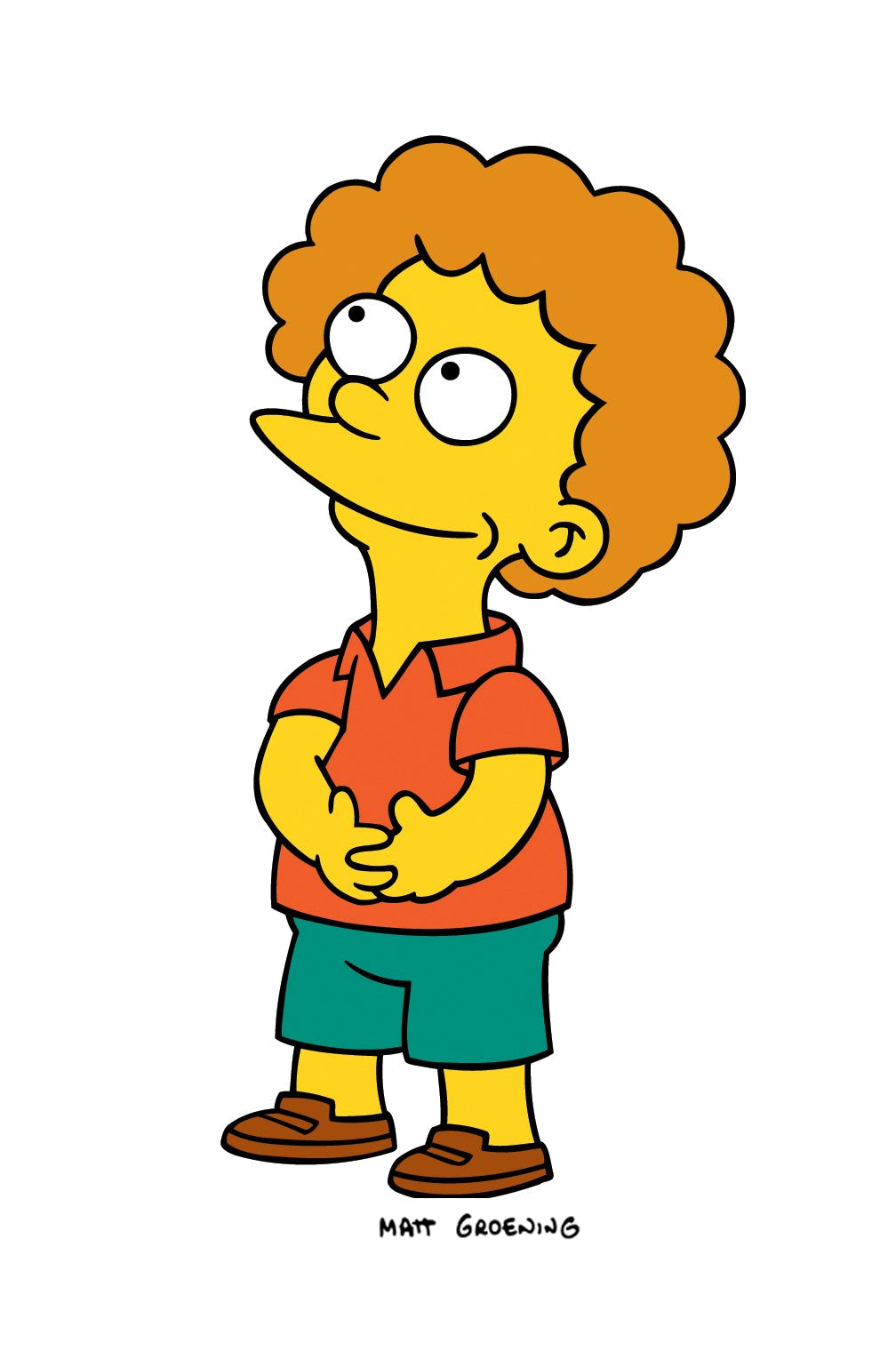 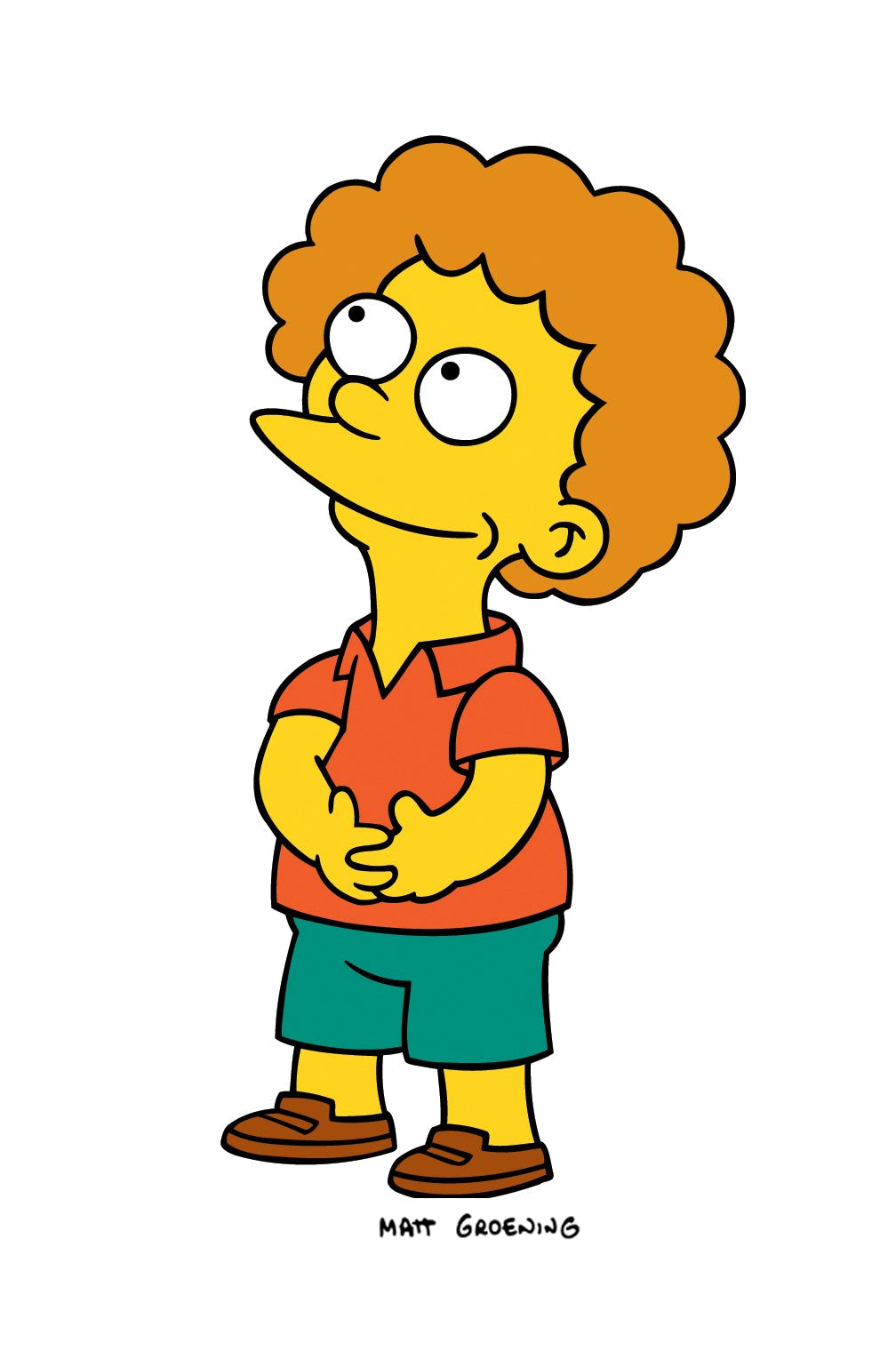 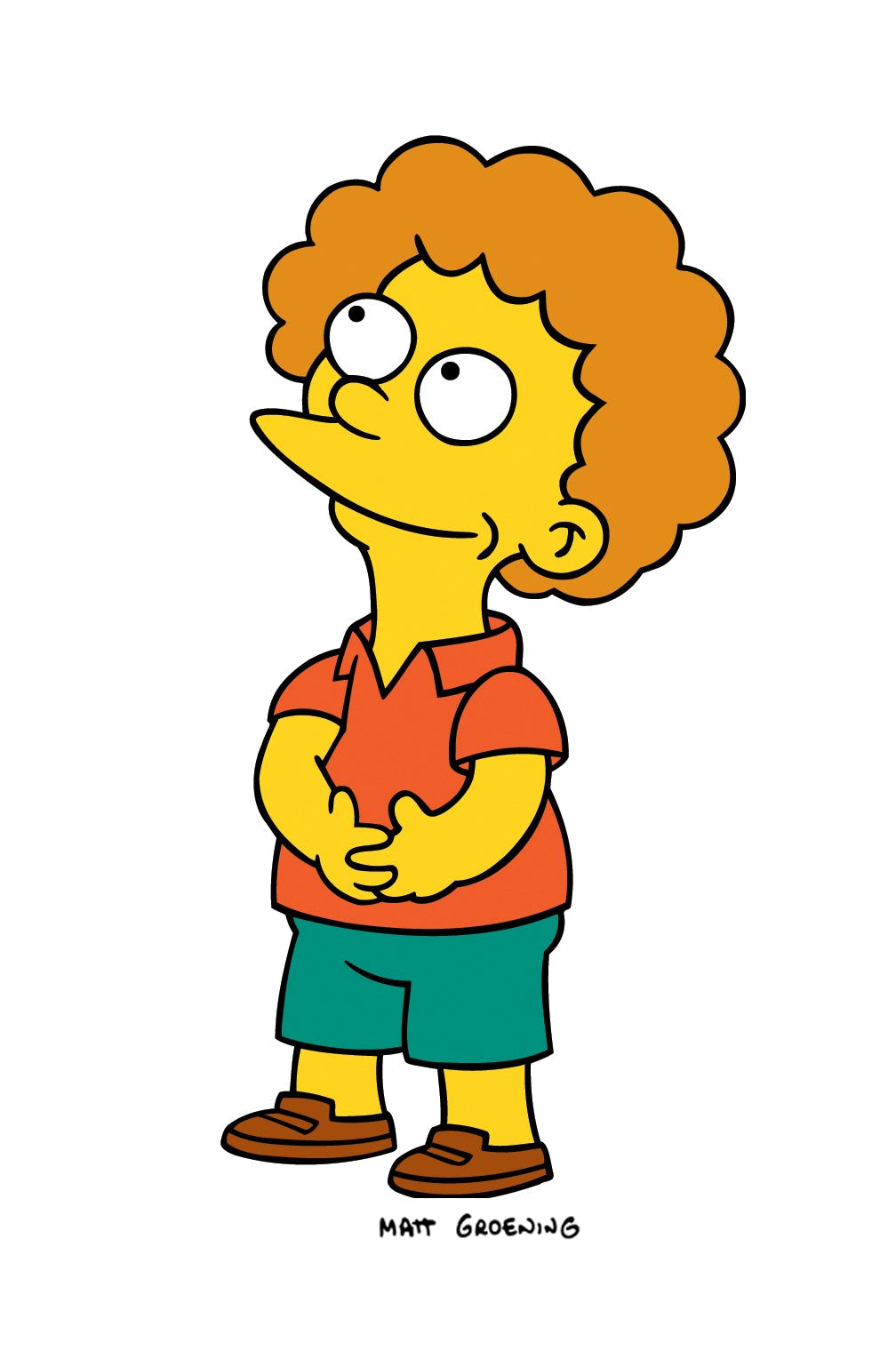 voter 2
voter 2
voter 2
I'm staying consistent, 
I have faith in voter 2.
I trust voter 2.
voter 3
Guess what? I'm still sticking with voter 2.
voter 3
voter 3
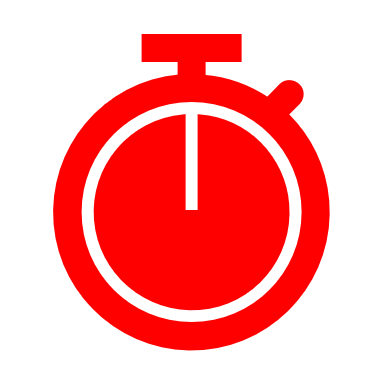 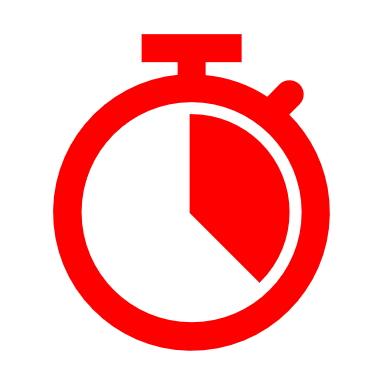 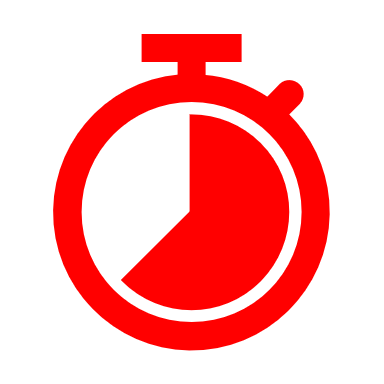 Shortly Before 
the Election Day
A Good While Before 
the Election Day
Election Day
No need to ask again; 
I'm committed to voting!
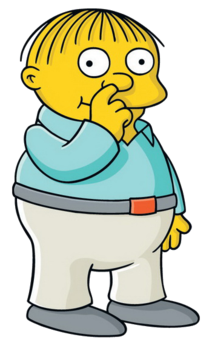 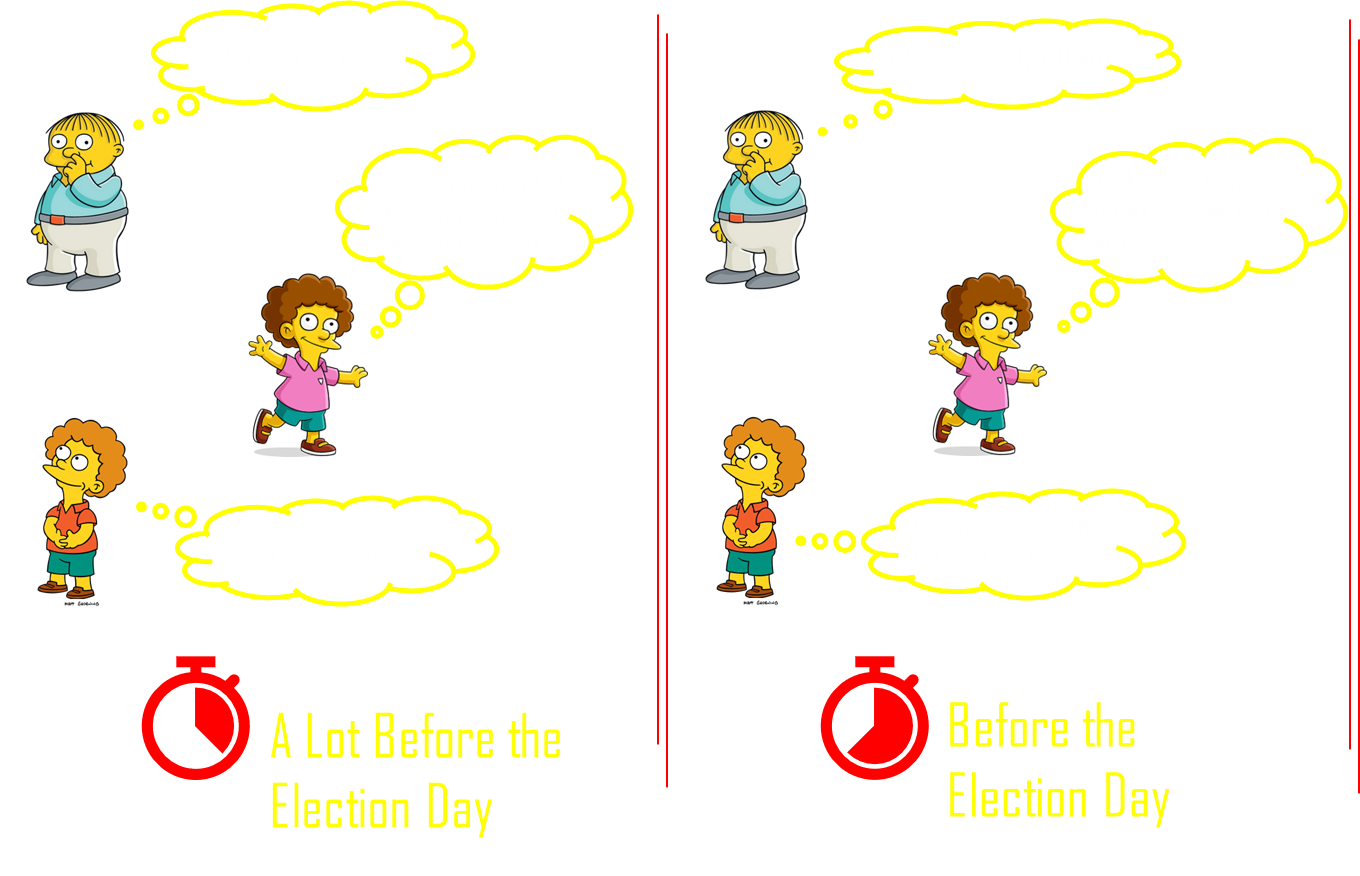 I've switched. 
I'm going 
with voter 3.
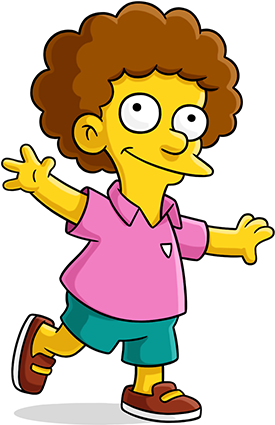 voter 1
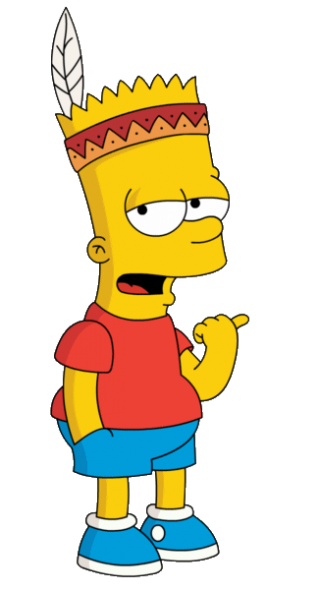 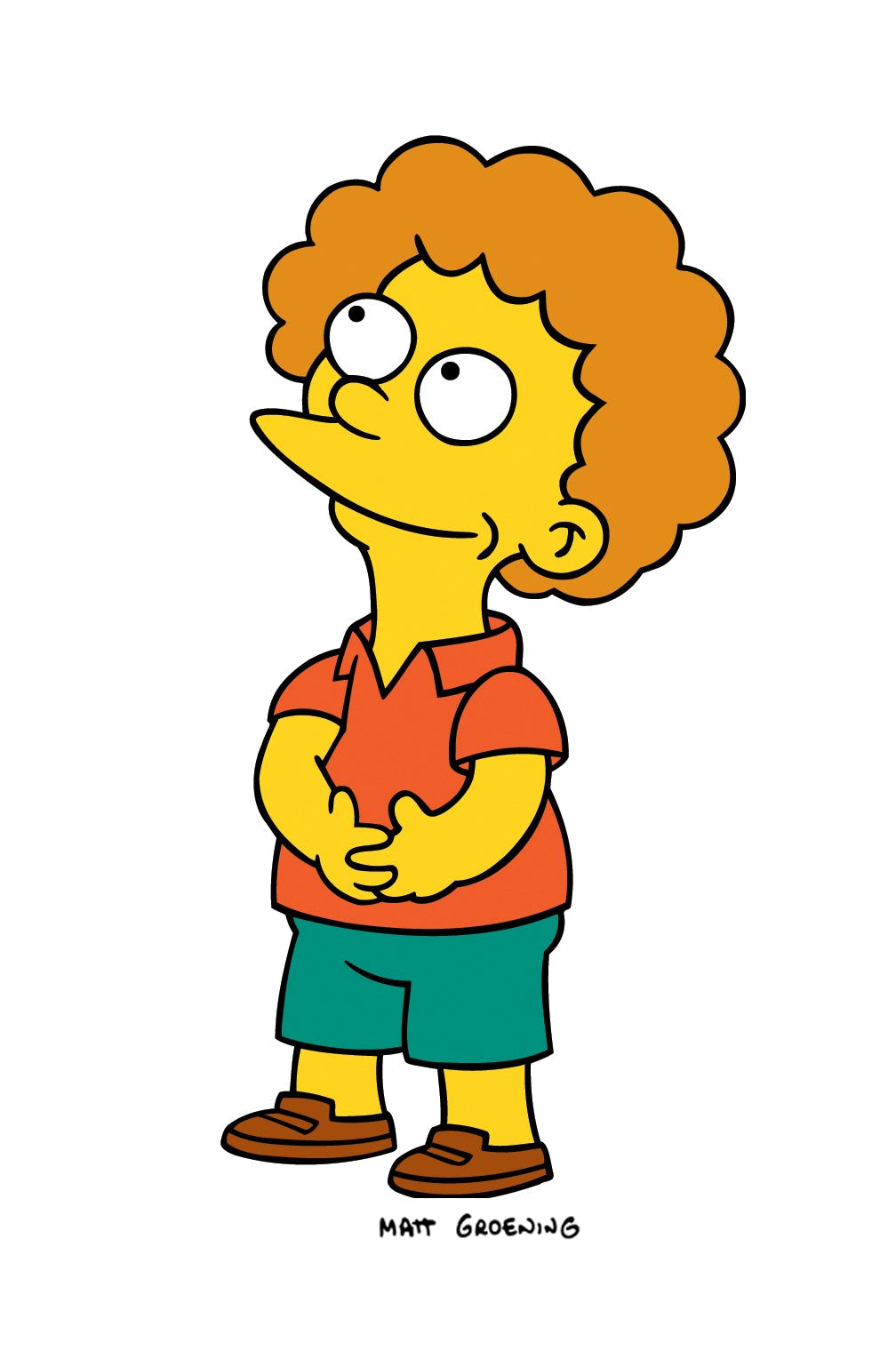 voter 2
The norm in LD literature be like…
voter 3
Guess what? I'm still sticking with voter 2.
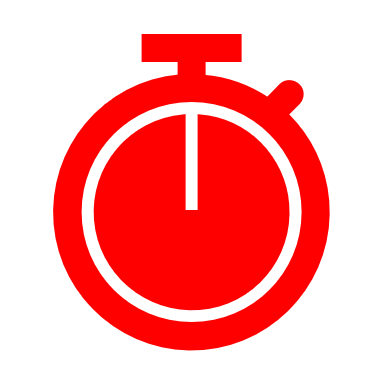 Election Day
Let's just pretend these never happened, okay?
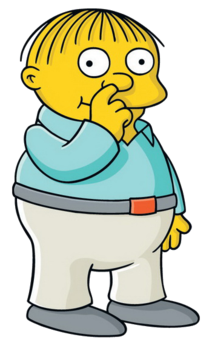 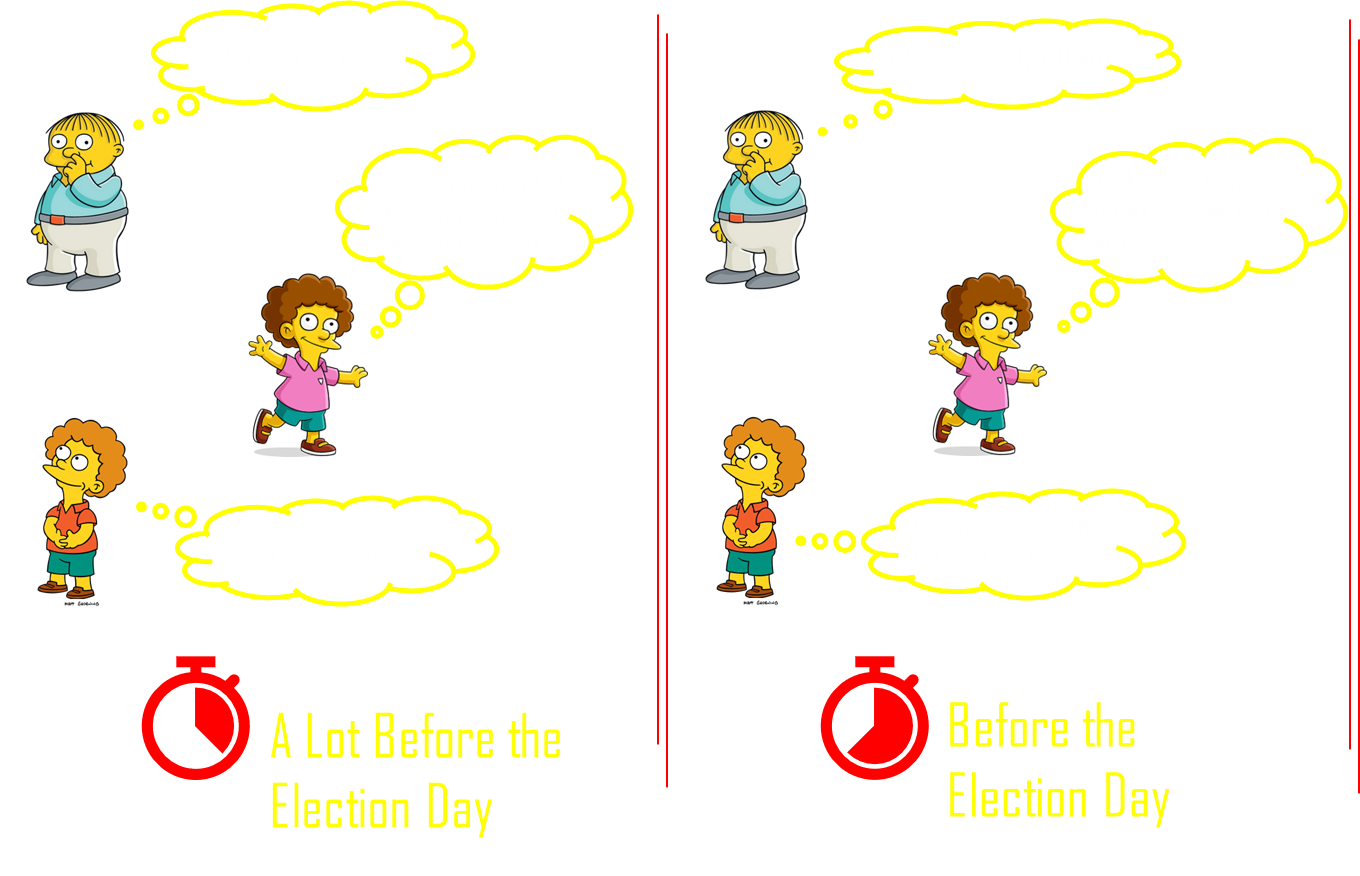 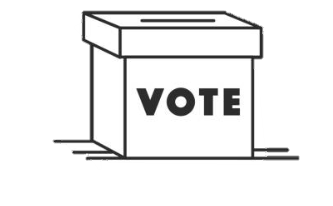 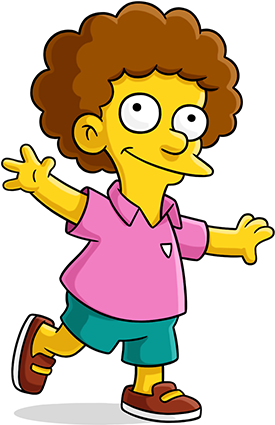 voter 1
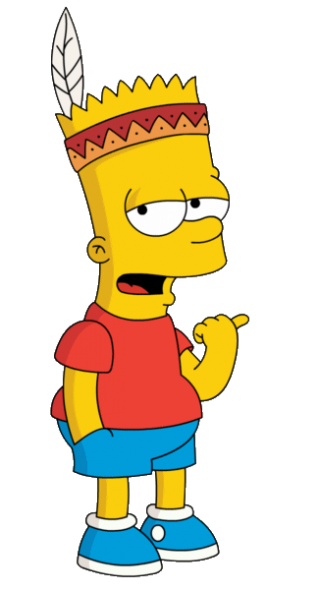 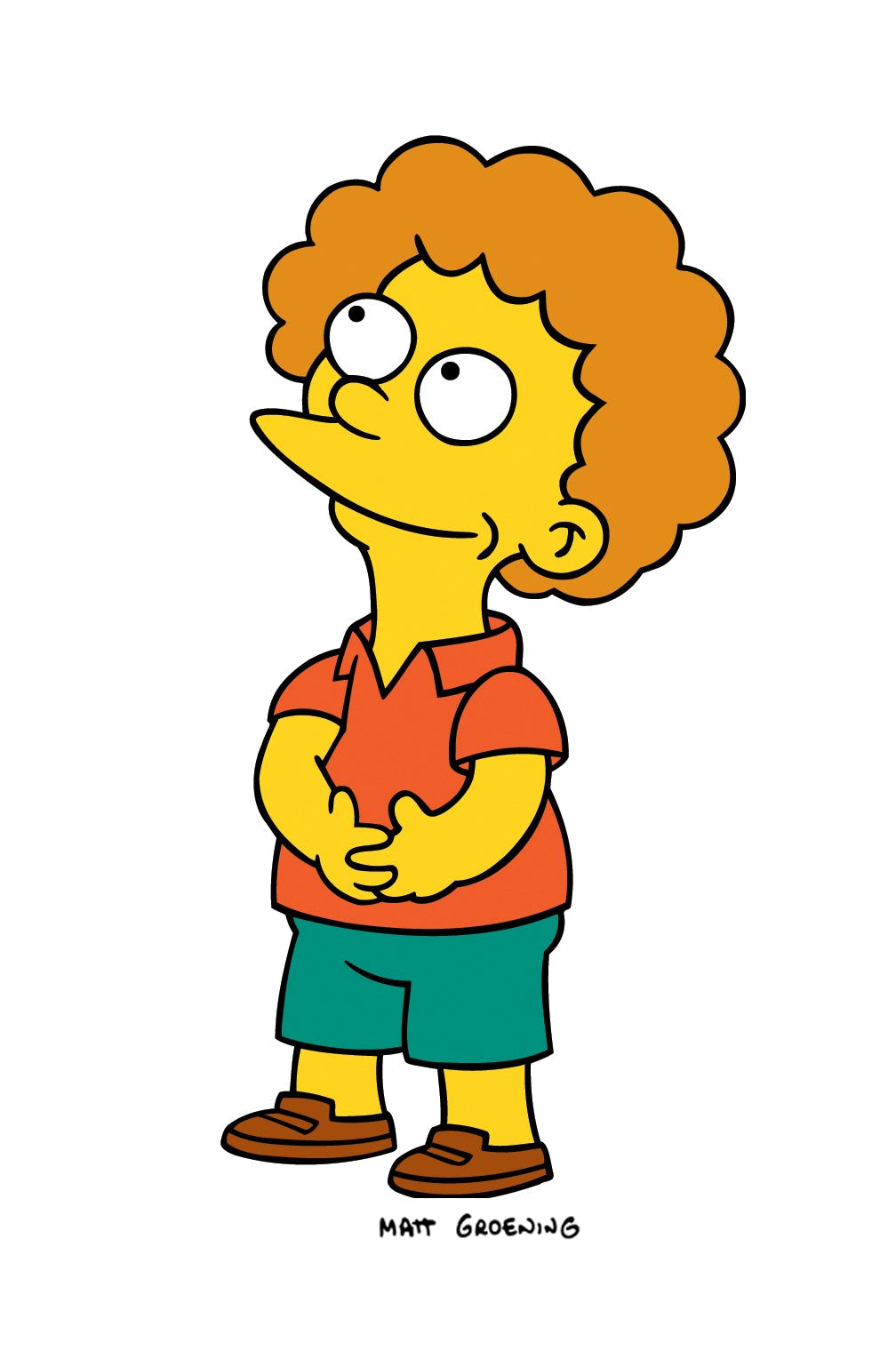 voter 2
The norm in LD literature be like…
voter 3
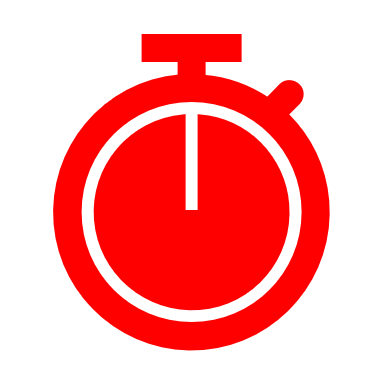 Election Day
Let's just pretend these never happened, okay?
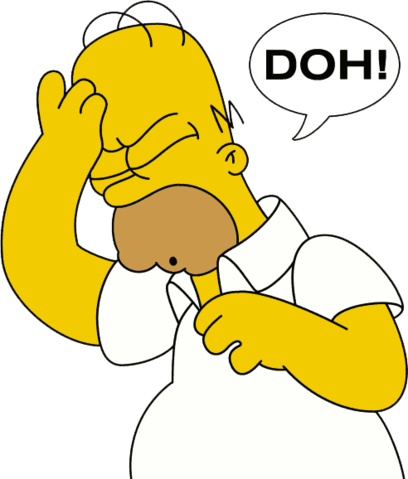 Here we go again with 
another delegation cycle!
I see where you're going with this! 
You'll use the earlier preferences to hopefully find better solutions than those available on the election day!
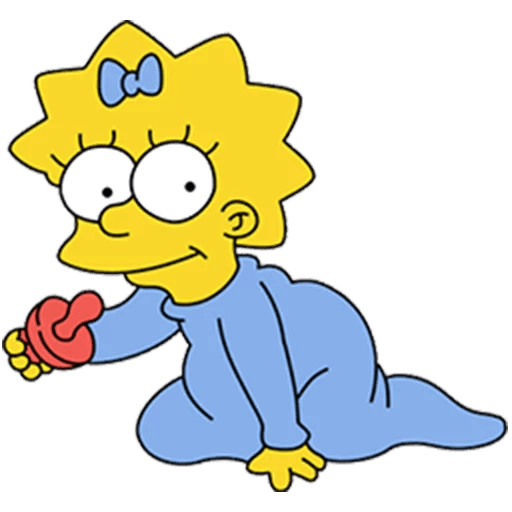 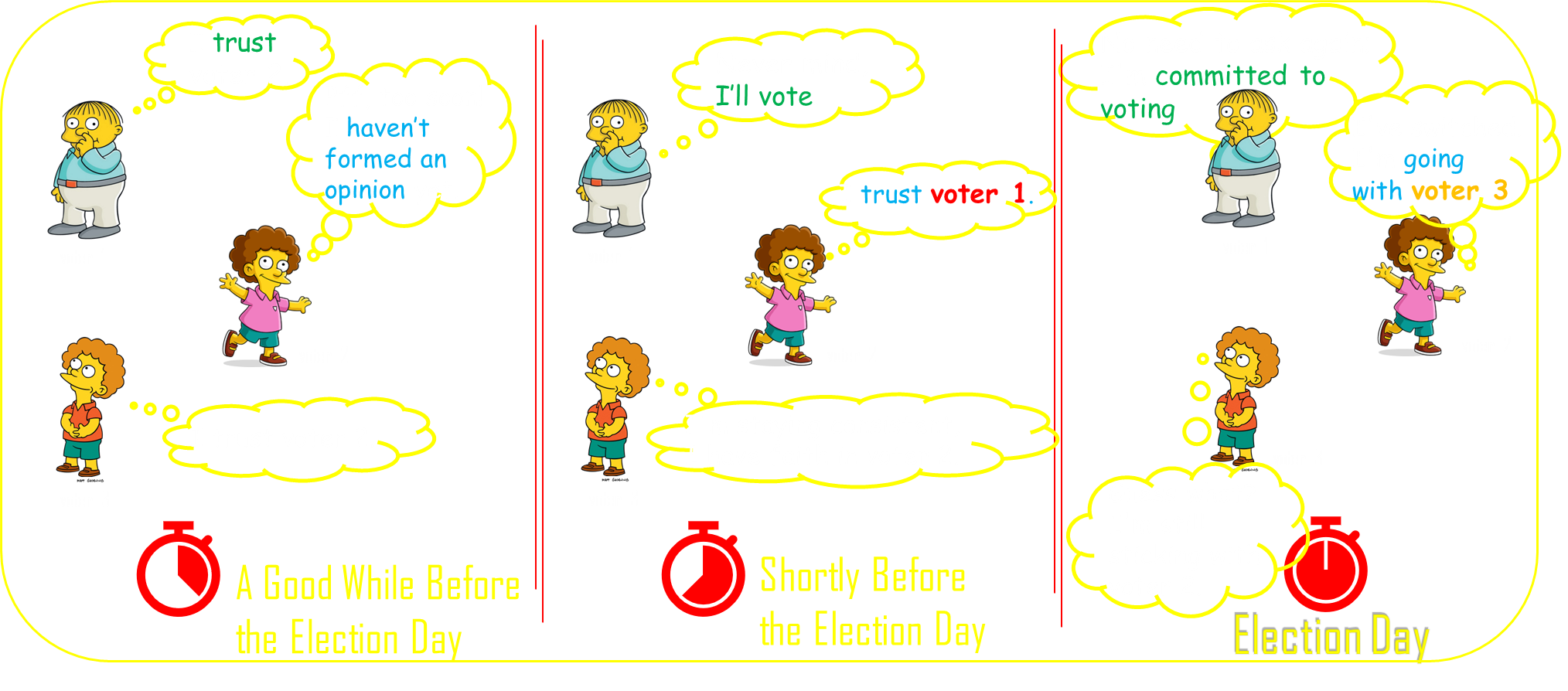 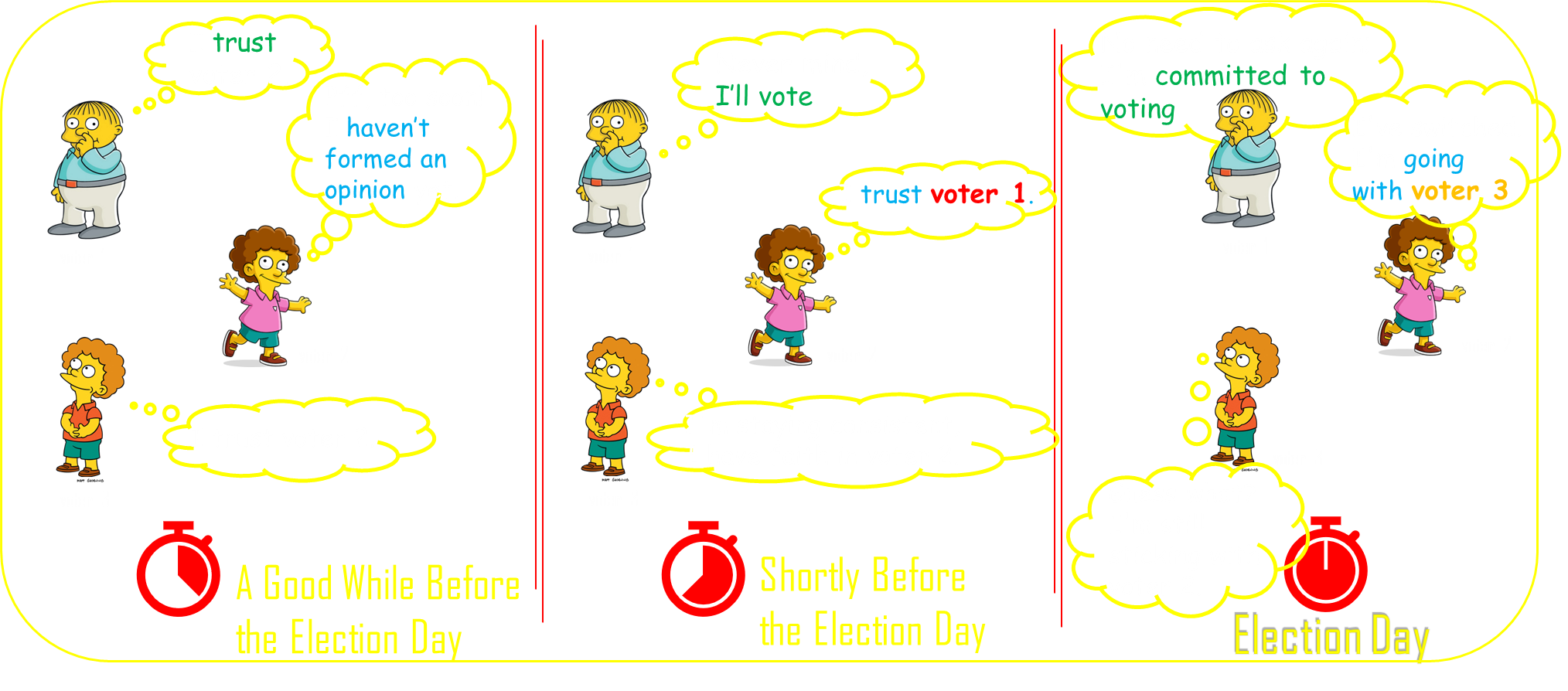 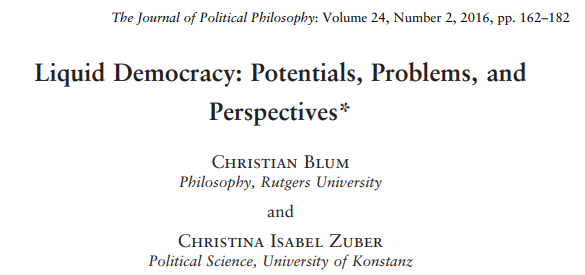 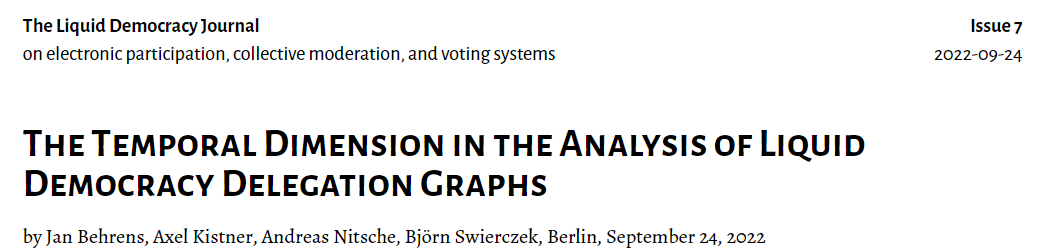 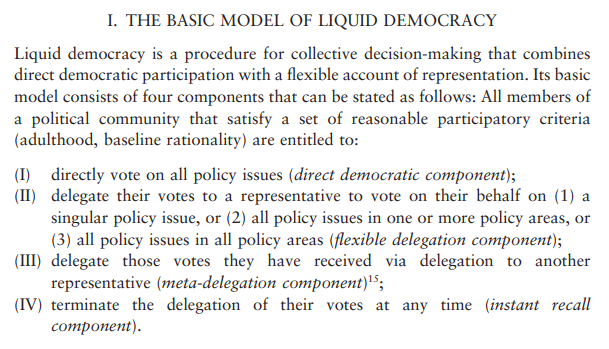 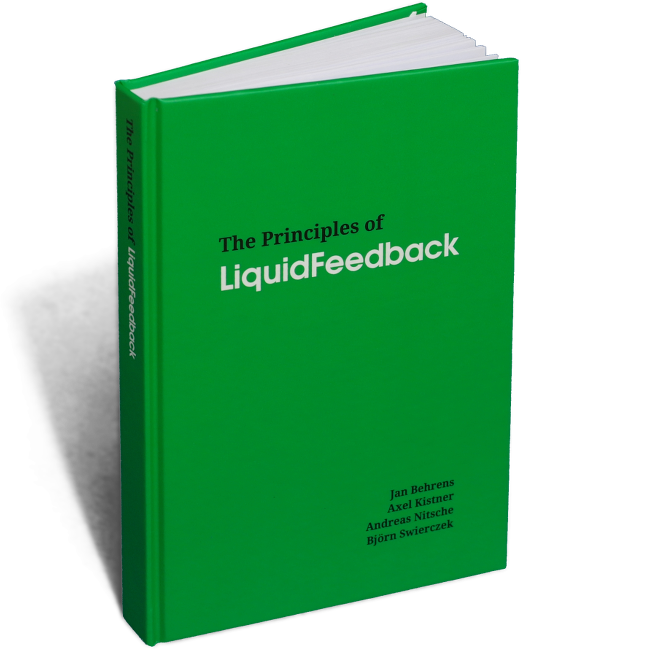 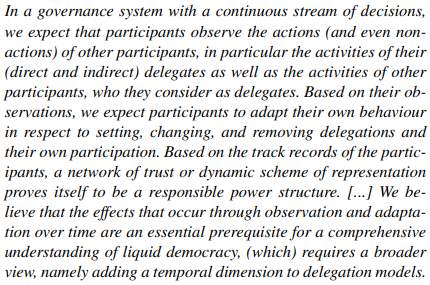 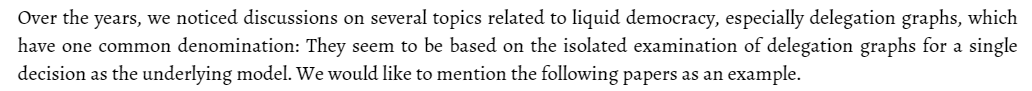 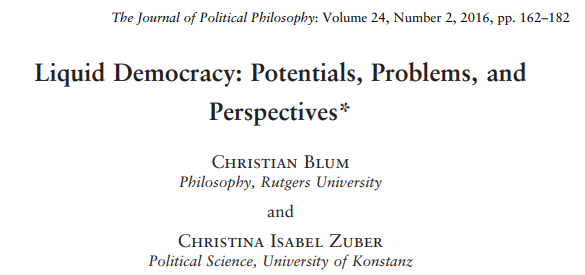 Don’t say more.
I'm on board with the temporal dimension.
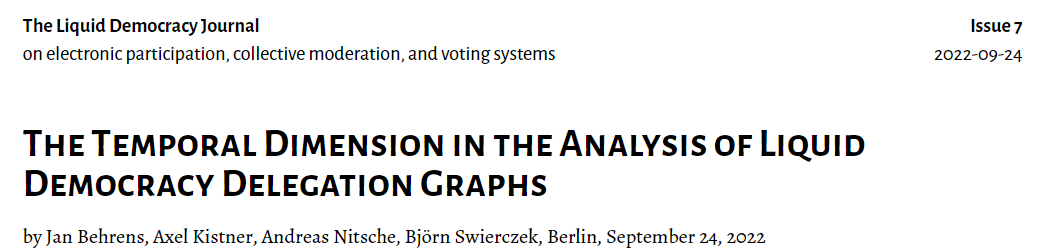 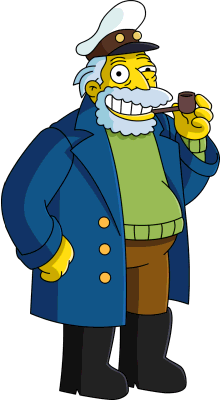 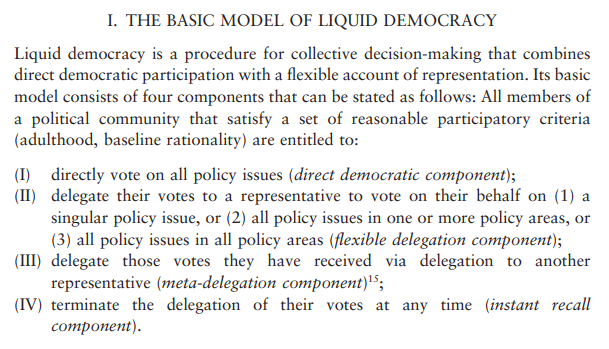 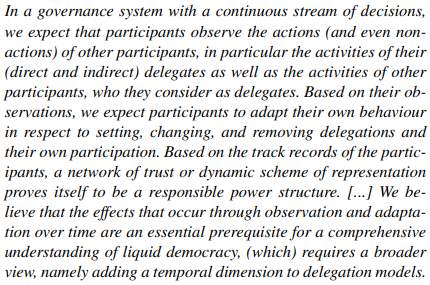 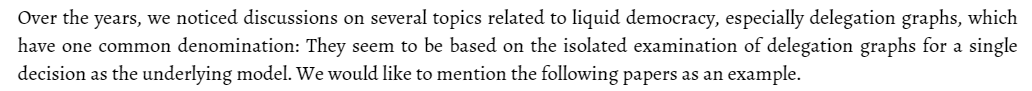 PART 4
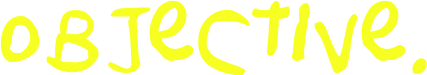 design delegation rules that are
efficient
&
confluent
time-conscious
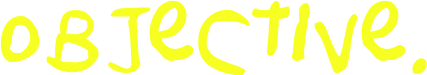 design delegation rules that are
functions that map 
each delegating voter 
to a casting voter 
via a path of trust relationships
efficient
&
confluent
time-conscious
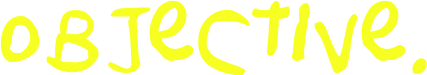 design delegation rules that are
functions that map 
each delegating voter 
to a casting voter 
via a path of trust relationships
computable in 
polynomial time
efficient
&
confluent
time-conscious
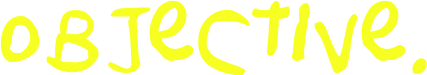 design delegation rules that are
functions that map 
each delegating voter 
to a casting voter 
via a path of trust relationships
computable in 
polynomial time
efficient
&
confluent
time-conscious
paths respecting the ordering of the time-instants 
at which a delegation is made available
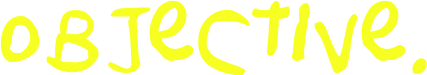 design delegation rules that are
functions that map 
each delegating voter 
to a casting voter 
via a path of trust relationships
computable in 
polynomial time
efficient
&
confluent
time-conscious
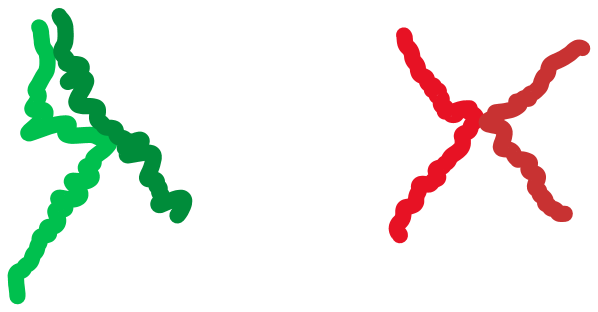 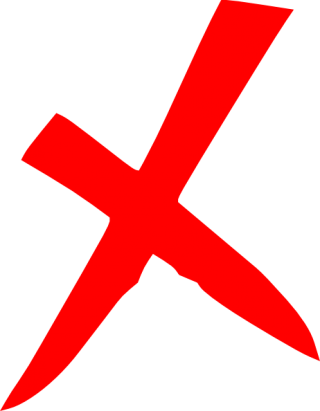 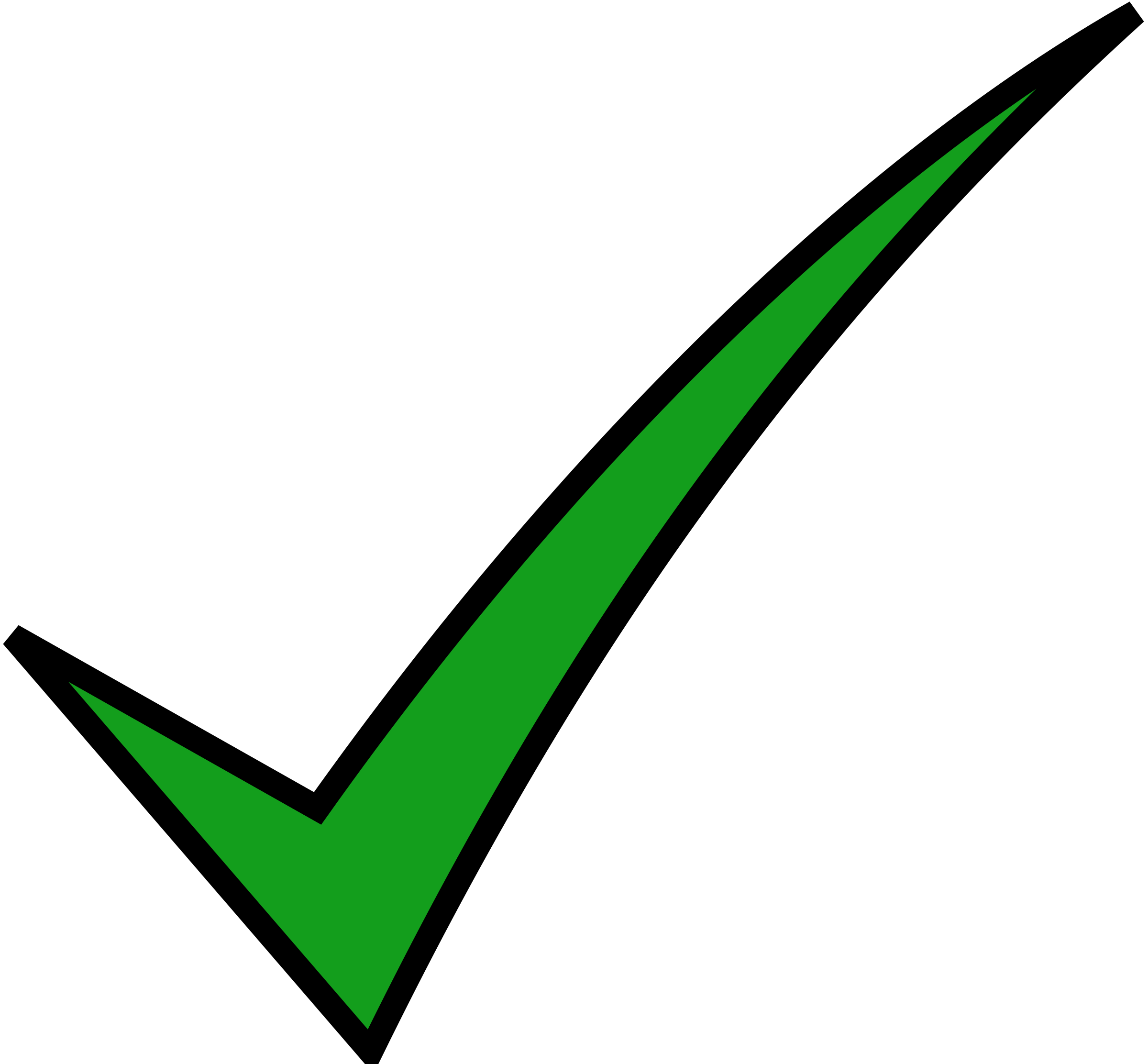 paths respecting the ordering of the time-instants 
at which a delegation is made available
each voter should have at most one other 
immediate representative in the outcome
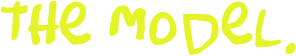 L rounds
deliberation phase
casting phase
At each round t each voter is asked to decide between: 
    casting a ballot, abstaining or  delegating. 
                                                        (a) scores over approved                                                                             voters
                                                        (b) for each approved v: for                                                     how many time-steps prior to t                                                                       she approves v’s choices.
casting voters vote
delegating voters delegate
abstaining voters abstain

weighted voting rule
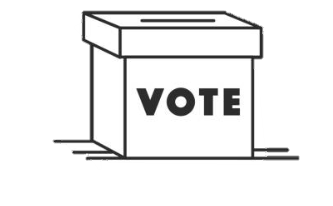 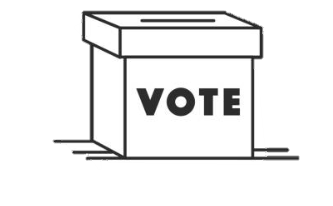 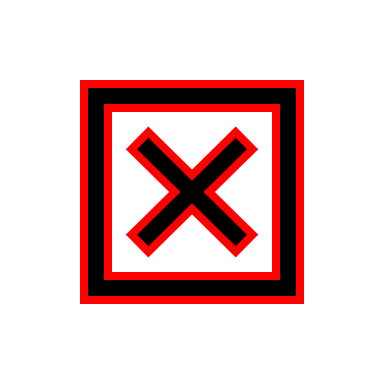 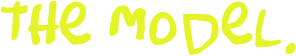 Wow, look! They're set on 
utility maximization!
L rounds
deliberation phase
casting phase
At each round t each voter is asked to decide between: 
    casting a ballot, abstaining or  delegating. 
                                                        (a) scores over approved                                                                             voters
                                                        (b) for each approved v: for                                                     how many time-steps prior to t                                                                       she approves v’s choices.
casting voters vote
delegating voters delegate
abstaining voters abstain

weighted voting rule
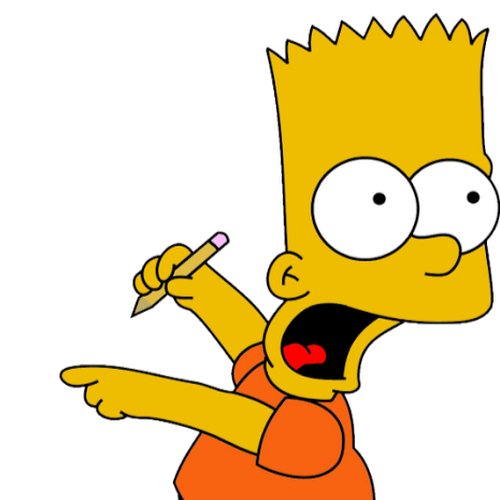 Similar model to [1].
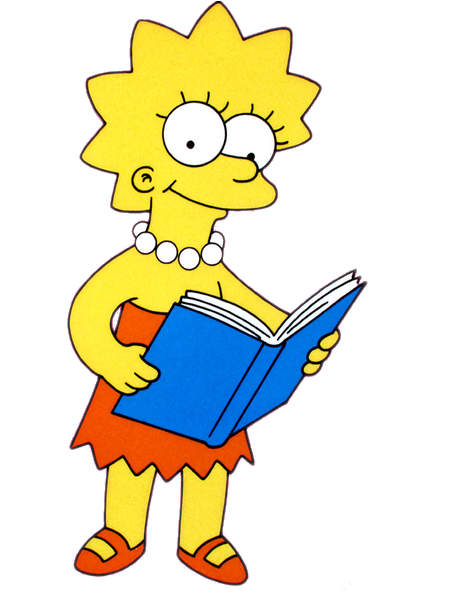 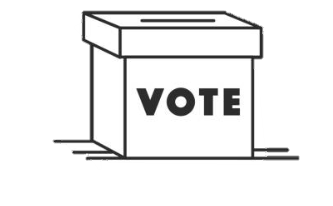 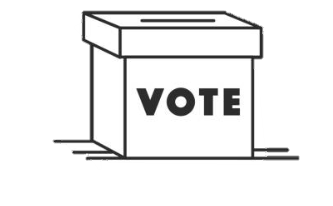 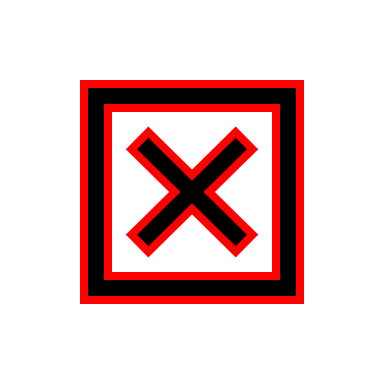 trust 
horizon 
parameter
[1]  M. Brill, T. Delemazure, A. George, M. Lackner, and U. Schmidt-Kraepelin. Liquid democracy with ranked delegations. (AAAI’22)
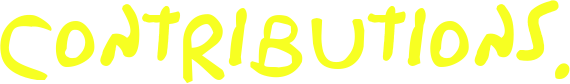 conceptual
technical
addition of a temporal dimension 
to an existing LD framework, 
broadening the solution space 
to bridge a research gap.
incorporation of concepts and techniques 
from temporal graph theory:
a novel approach in the COMSOC field.
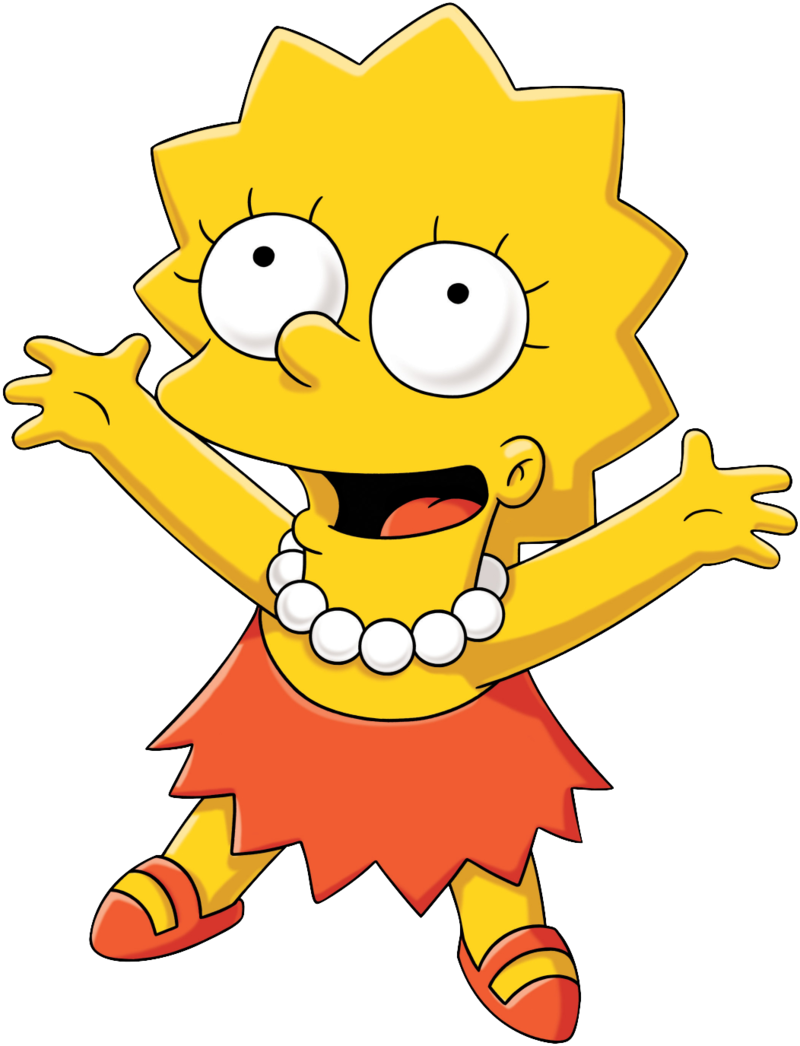 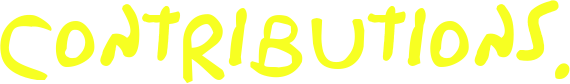 conceptual
technical
addition of a temporal dimension 
to an existing LD framework, 
broadening the solution space 
to bridge a research gap.
incorporation of concepts and techniques 
from temporal graph theory:
a novel approach in the COMSOC field.
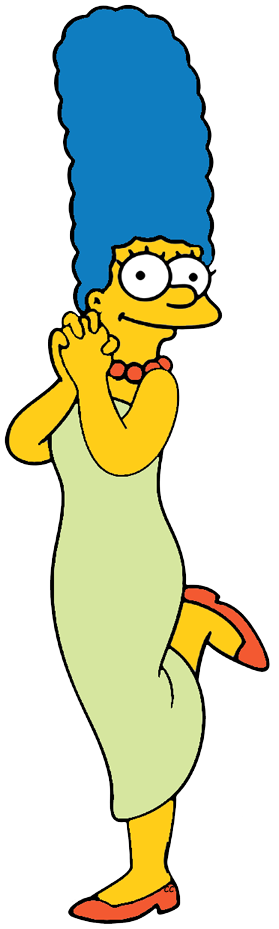 a
graph
Temporal graph theory? 
I'm curious! 
Could you expand on that?
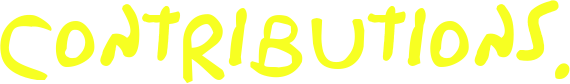 conceptual
technical
addition of a temporal dimension 
to an existing LD framework, 
broadening the solution space 
to bridge a research gap.
incorporation of concepts and techniques 
from temporal graph theory:
a novel approach in the COMSOC field.
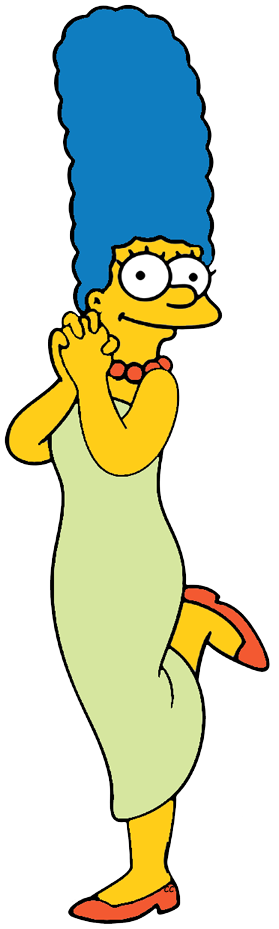 a temporal
graph
Temporal graph theory? 
I'm curious! 
Could you expand on that?
t=1                    t=2                     t=3                  t=4
PART 5
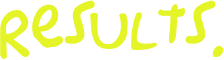 design delegation rules that are
efficient
confluent
time-conscious
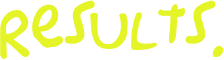 design delegation rules that are
efficient
(even for the simplest 
scoring functions and the
simplest trust horizon parameters)
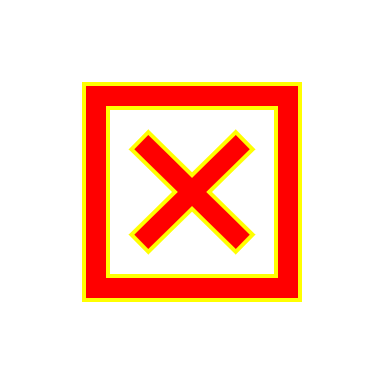 confluent
time-conscious
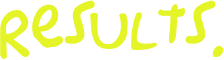 design delegation rules that are
efficient
Minimum Spanning Tree
(even for the simplest 
scoring functions and the
simplest trust horizon parameters)
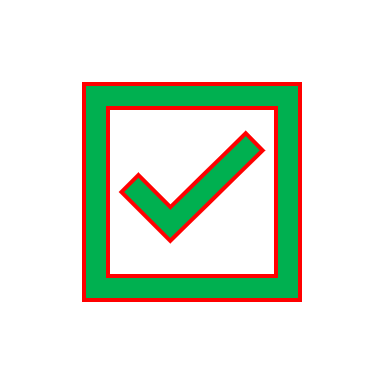 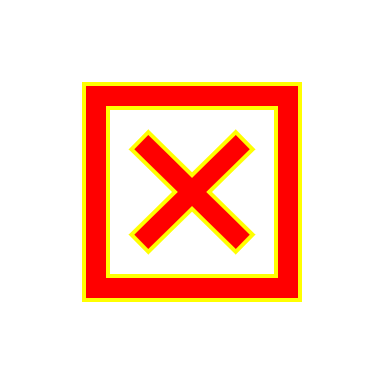 confluent
time-conscious
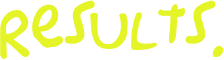 design delegation rules that are
efficient
(even for a single 
delegating voter)
Temporal                          Shortest Path
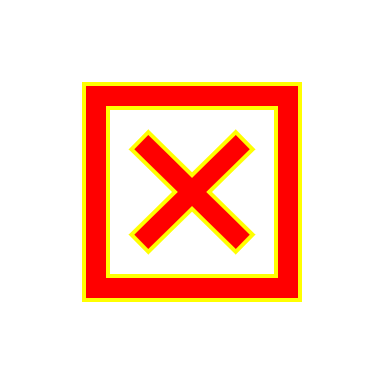 Minimum Spanning Tree
(even for the simplest 
scoring functions and the
simplest trust horizon parameters)
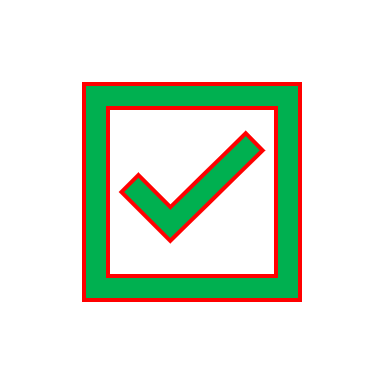 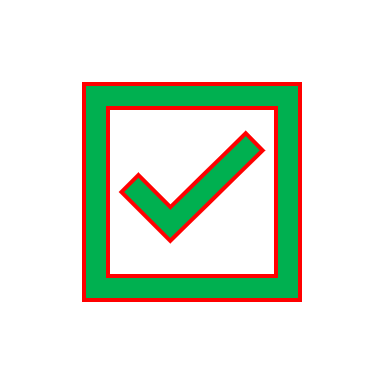 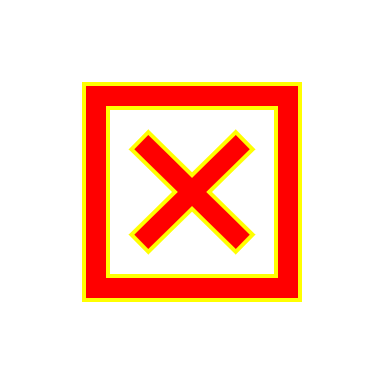 (for the simplest trust horizon parameter)
confluent
time-conscious
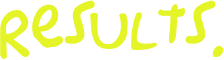 design delegation rules that are
efficient
(even for a single 
delegating voter)
Temporal                          Shortest Path
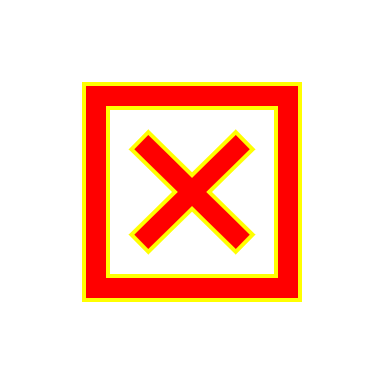 Minimum Spanning Tree
(even for the simplest 
scoring functions and the
simplest trust horizon parameters)
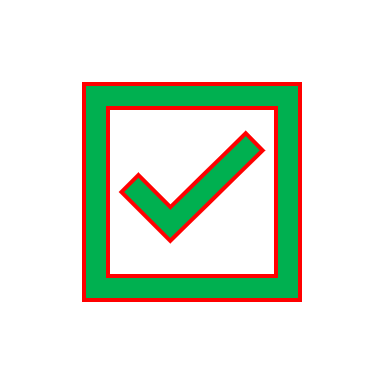 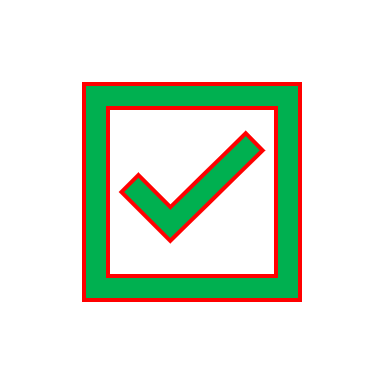 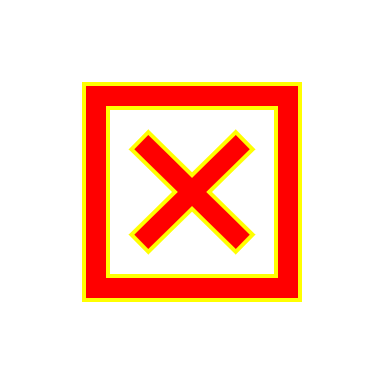 (for the simplest trust horizon parameter)
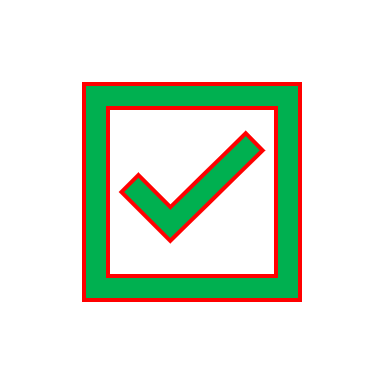 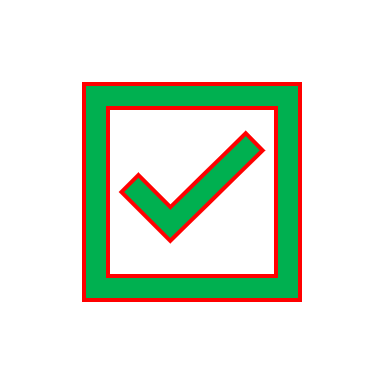 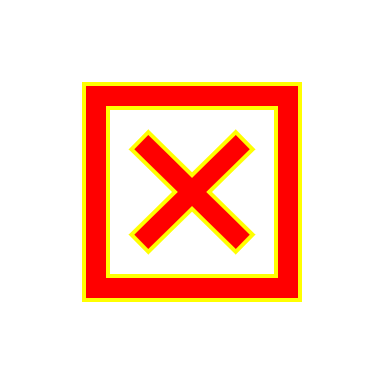 confluent
time-conscious
(exponential only in n)
(in time exponential in Δ,             Δ:= number of delegating voters,
(brute force in time exponential in n and exponential in lifespan of deliberation phase L)
for the simplest trust horizon parameter)
Directed (static) Minimum                Steiner                 Tree
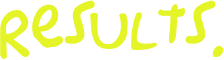 design delegation rules that are
efficient
(even for a single 
delegating voter)
Temporal                          Shortest Path
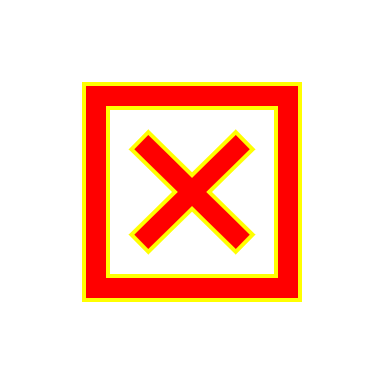 Minimum Spanning Tree
(even for the simplest 
scoring functions and the
simplest trust horizon parameters)
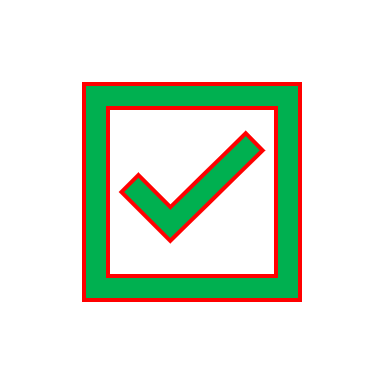 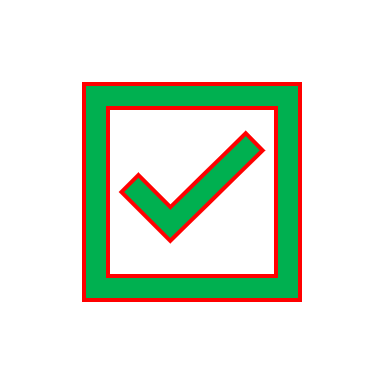 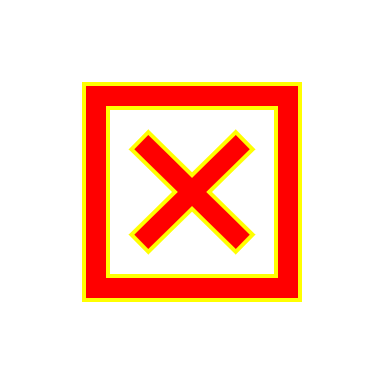 (for the simplest trust horizon parameter)
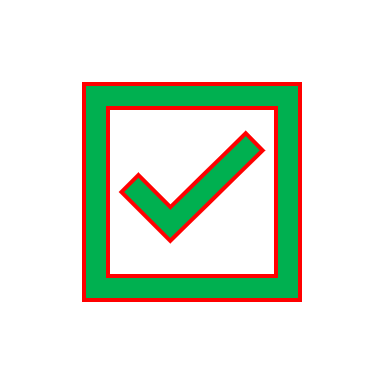 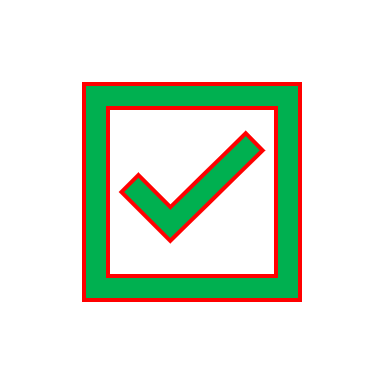 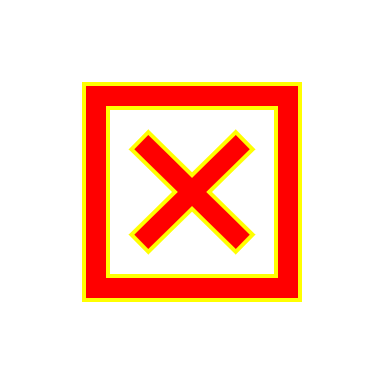 confluent
time-conscious
(exponential only in n)
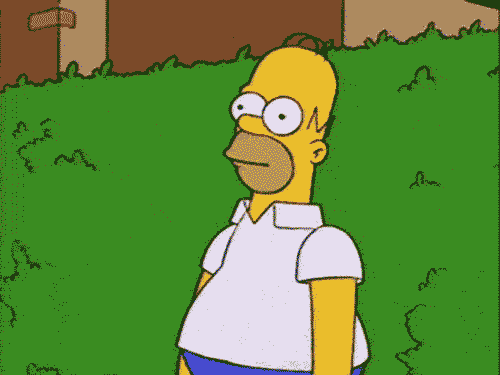 (in time exponential in Δ,             Δ:= number of delegating voters,
(brute force in time exponential in n and exponential in lifespan of deliberation phase L)
for the simplest trust horizon parameter)
Directed (static) Minimum                Steiner                 Tree
Thanks! Bye!